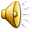 Жизнь украшается двумя вещами: занятием математикой и её преподаванием…
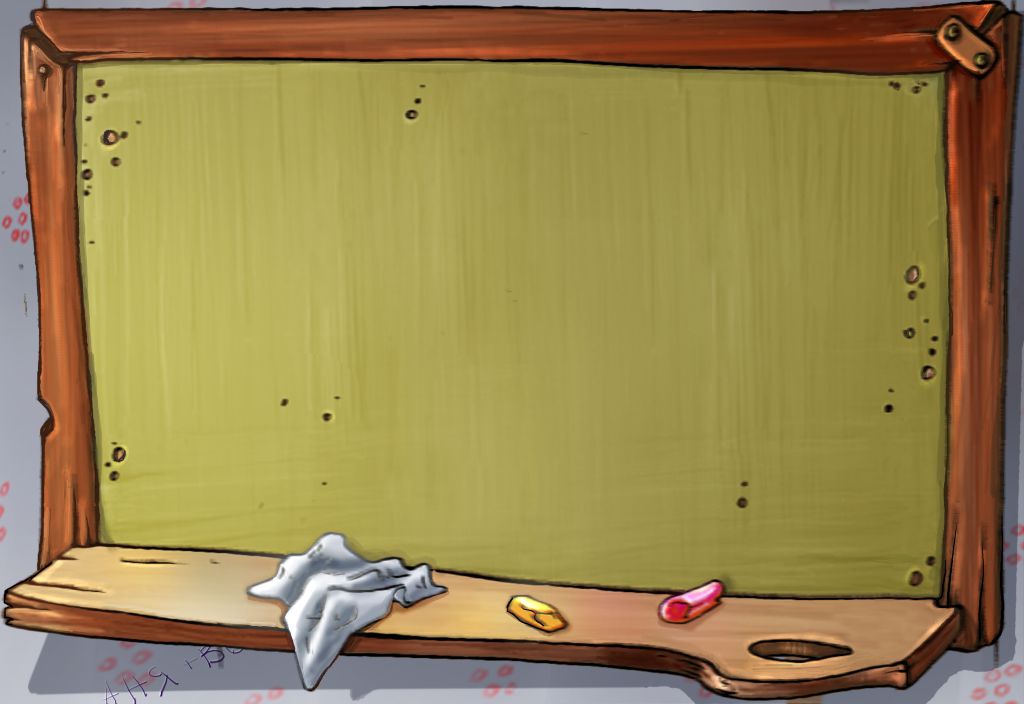 Народная молва гласит, что все математики – «сухари»…
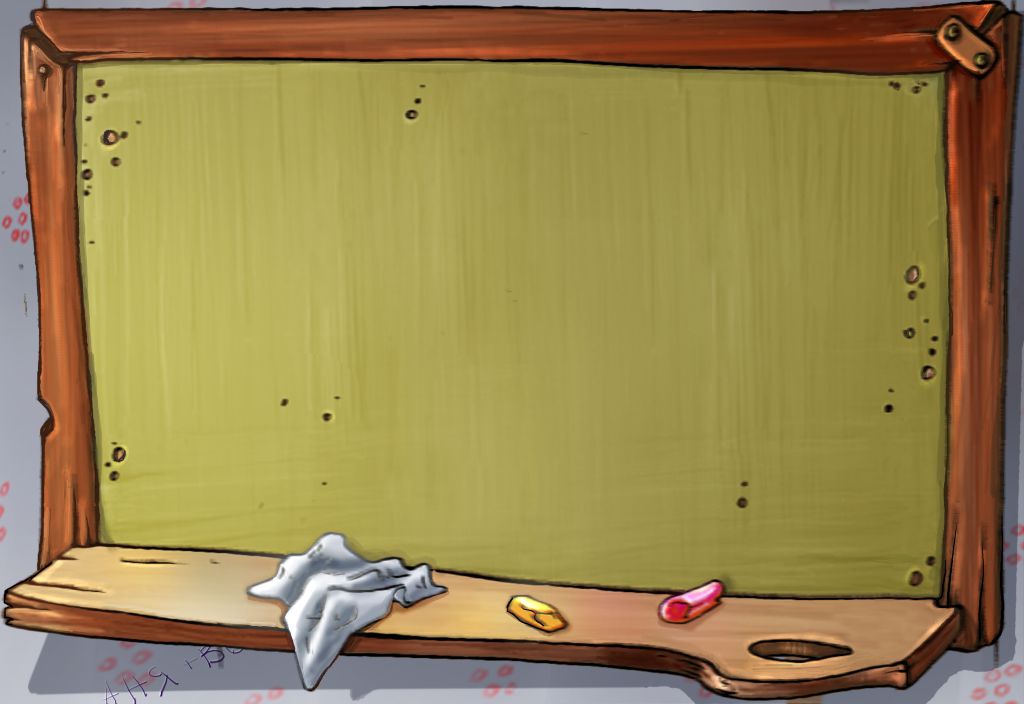 Но наши многолетние наблюдения показали, что среди математиков «зануд» ничуть не больше, чем среди литераторов или историков.
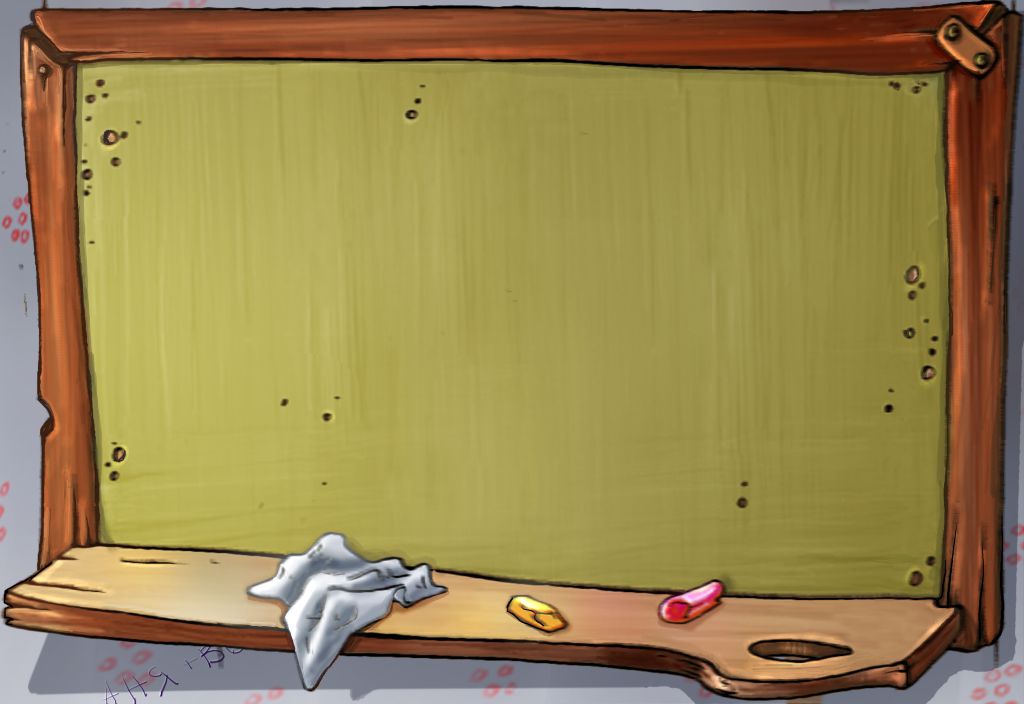 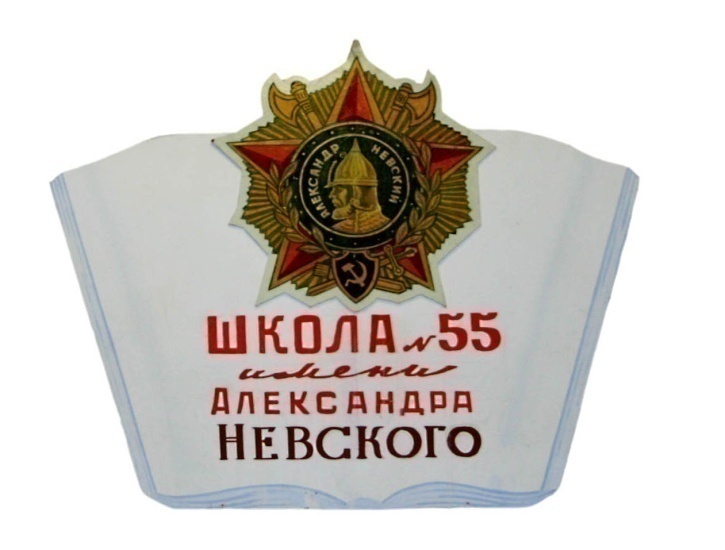 TV 55и К0представляет
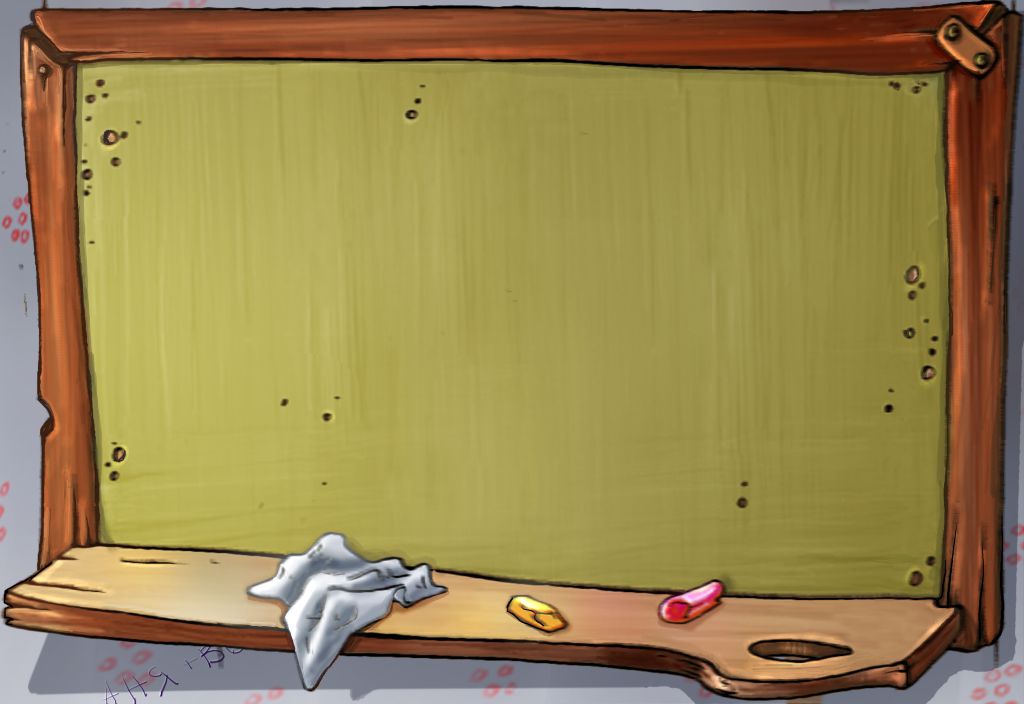 МО учителей математики.
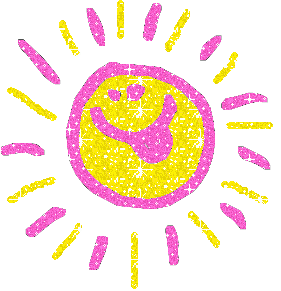 Пять стихий – пять первооснов бытия
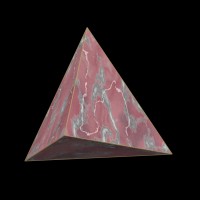 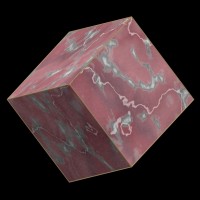 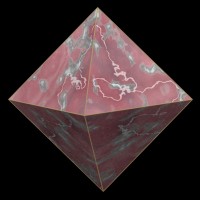 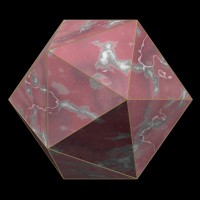 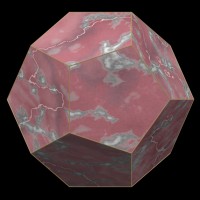 Тетраэдр
Гексаэдр
Октаэдр
Икосаэдр
Додекаэдр
Как известно, в идеалистической картине мира по Платону правильные многогранники олицетворяли четыре стихии. 
Тетраэдр-огонь
Куб-землю
Икосаэдр-воду
Октаэдр-воздух
Пятый же многогранник – додекаэдр, символизировал всё мироздание.
Пифагорейцев поражала красота, совершенство, гармония этих фигур.
Пять многогранников – пять стихий
А это - наше дружное многогранное МО, олицетворяющее систему математического образования школы №55
Наша дружная команда:
Это творческие люди, которые находятся в постоянном поиске,
  осваивая современные 
  технологии обучения. 
  Их общий педагогический стаж составляет 136 лет.
Мы – Математики!
Давайте посчитаем!
1
Панкова Нина Александровна
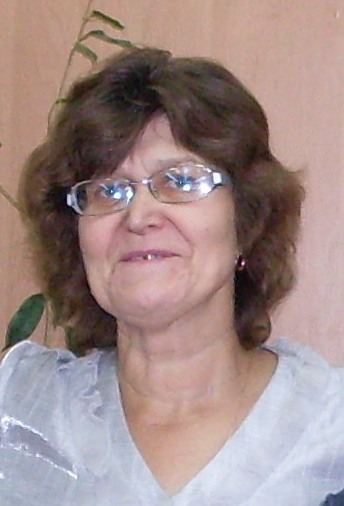 Образование высшее;
 Окончила физико-математический факультет Московского областного  педагогического института имени  Н. К. Крупской;
Стаж педагогической деятельности – 32 года;
Учитель математики высшей квалификационной категории; 
Отличник народного просвещения;
Руководитель методического объединения учителей математики; 
В 2011-2012 учебном году преподаёт математику в 9, 11 классах.
Панкова Нина Александровна
Ее кредо – «Кто с детских лет занимается математикой, тот развивает внимание, тренирует свой мозг, свою волю, воспитывает в себе настойчивость и упорство в достижении цели».
Основным мотивом в своей работе считает:
Гений состоит из 1 процента вдохновения и 99 процентов потения.
Считай несчастным тот день или тот час, в который ты не усвоил ничего нового и ничего не прибавил к своему образованию.
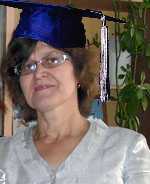 2
Алёшкина Оксана Юрьевна
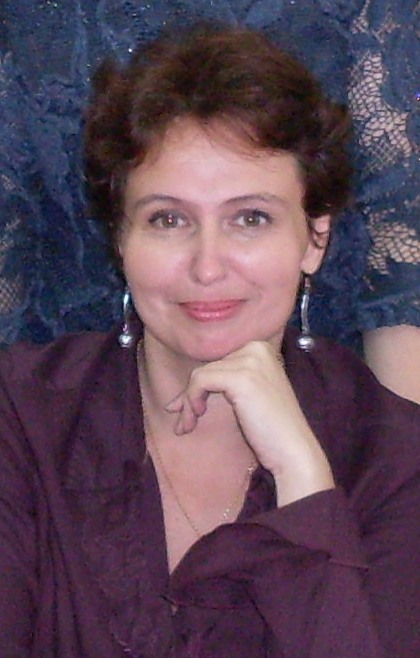 Образование высшее;
 Окончила физико-математический факультет Курского государственного педагогического института;
Стаж педагогической деятельности –     21 год;
Учитель математики высшей квалификационной категории; 
За многолетний добросовестный труд в системе образования  награждена грамотой комитета образования города Курска;
В 2011-2012 учебном году преподаёт математику в 5, 7 классах, ведёт занятия детского объединения «Компьюшка»,  факультатив «Основы православной культуры».
Алёшкина Оксана Юрьевна
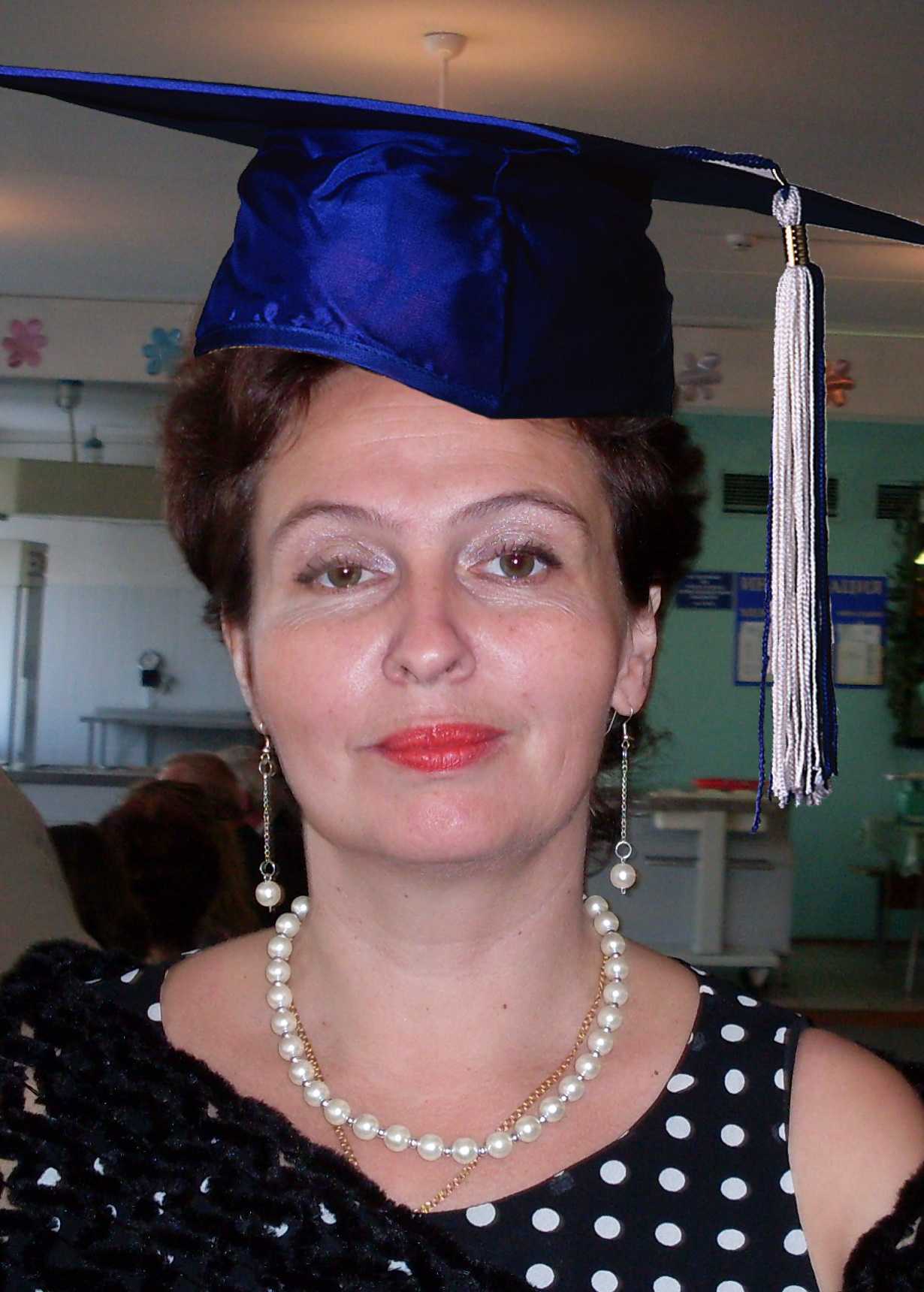 Ее кредо - «В математике следует помнить не формулы, а процессы мышления».
Основным  мотивом в  своей работе  считает: 
Учиться можно только весело… Чтобы переварить знания, надо поглощать их с аппетитом.
Через математические знания, полученные в школе, лежит широкая дорога к огромным, почти необозримым областям труда и открытий.
3
Дмитриева Галина Александровна
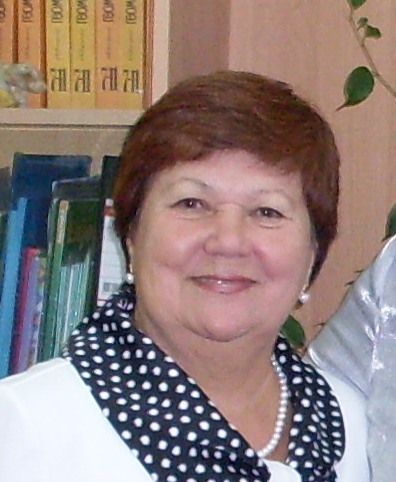 Образование высшее;
 Окончила физико-математический факультет  Астраханского государственного педагогического института имени С. М. Кирова;
Стаж педагогической деятельности – 39 лет;
За многолетний добросовестный труд в системе образования  награждена грамотой комитета образования города Курска;
Почётный работник общего образования Российской Федерации;
В 2011-2012 учебном году преподаёт математику в 8, 10 классах.
Дмитриева Галина Александровна
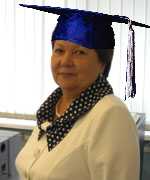 В нашу современную жизнь вторгается математика с ее особым стилем мышления, становящимся сейчас обязательным и для инженера, и для биолога.
Основным в своей работе считает, что счет и вычисления – основа порядка в голове.
4
Леденёва Елена Николаевна
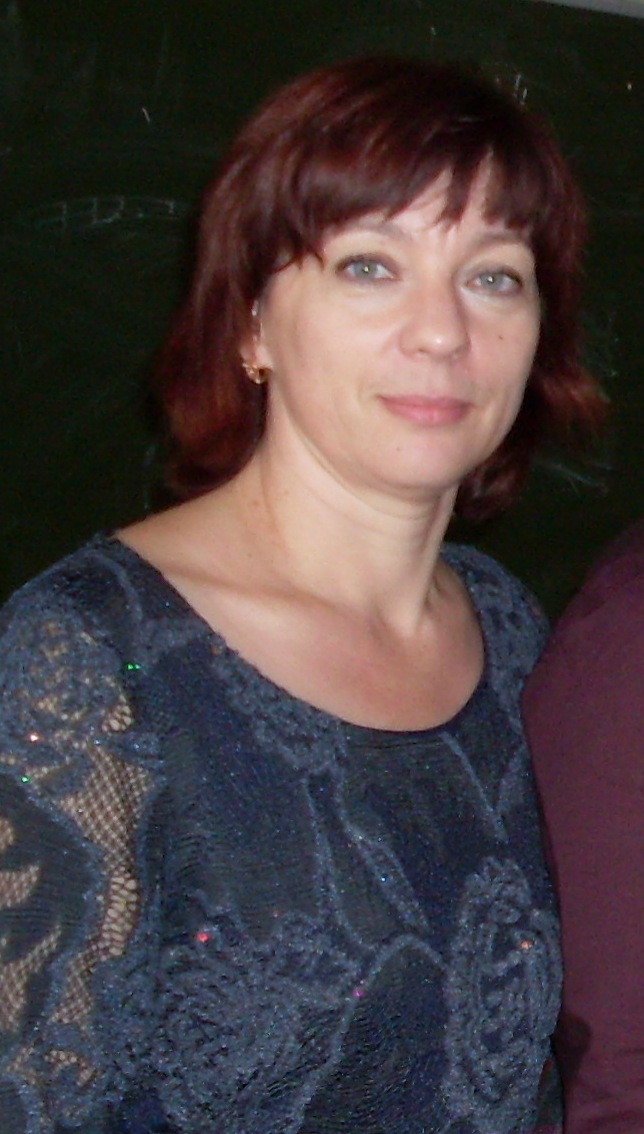 Образование высшее;
 Окончила физико-математический факультет Курского государственного педагогического института;
Стаж педагогической деятельности – 22 года;
Учитель математики первой квалификационной категории; 
В 2011-2012 учебном году преподаёт математику в 6, 8 классах.
Леденёва Елена Николаевна
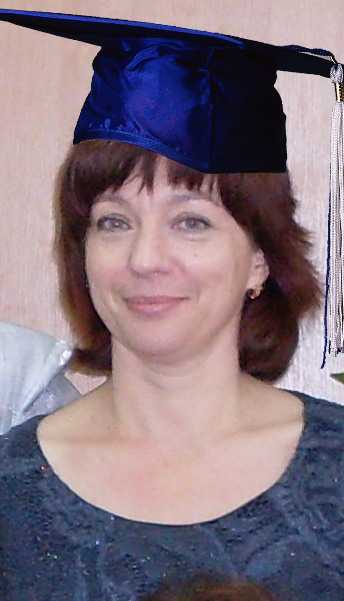 Ее кредо - «Есть в математике нечто, вызывающее человеческий восторг».
Основным мотивом в обучении считает, что без знания математики нельзя понять ни основ современной техники, ни того, как ученые изучают природные и социальные явления.
5
Постоева Ольга Алексеевна
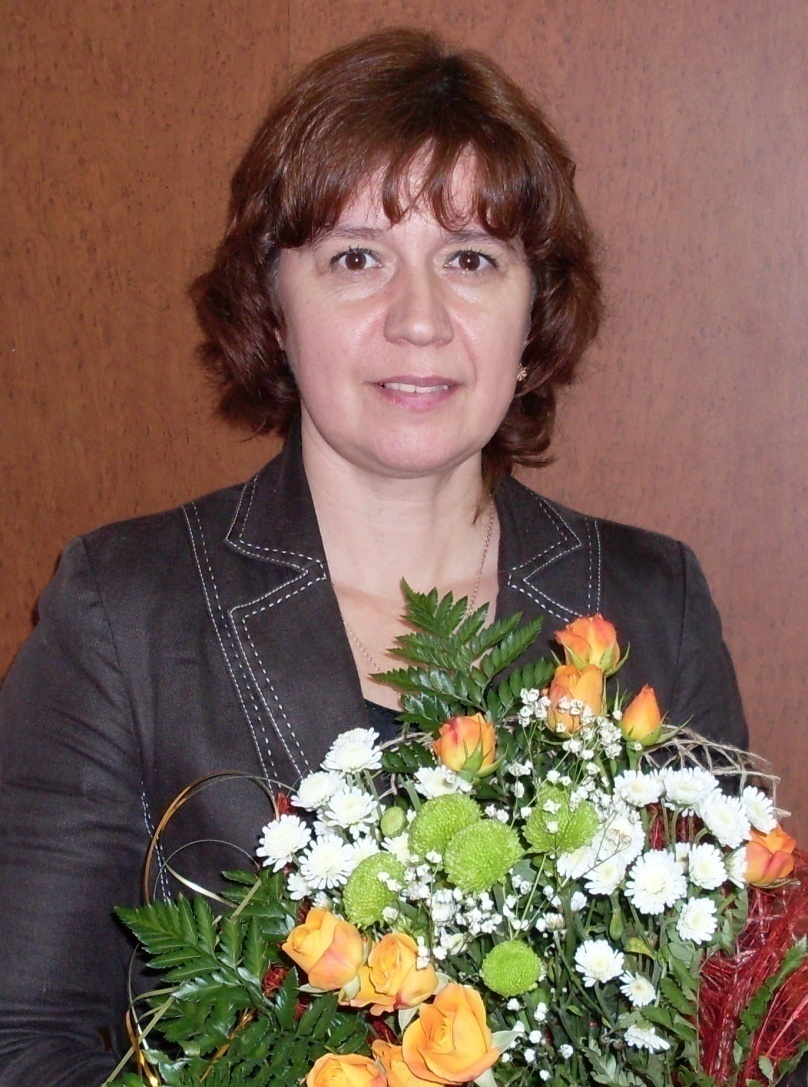 Образование высшее;
 Окончила физико-математический факультет Курского государственного педагогического института;
Стаж педагогической деятельности –22 года;
Учитель математики высшей квалификационной категории; 
За многолетний добросовестный труд в системе образования  награждена грамотой комитета образования города Курска;
Почётный работник общего образования Российской Федерации;
Заместитель директора школы по УВР; 
В 2011-2012 учебном году преподаёт математику в 7 классах.
Постоева Ольга Алексеевна
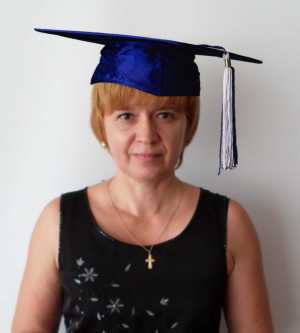 Ее кредо – «Математика учит точности мысли, подчинению логике доказательства, понятию строго обоснованной истины, а все это формирует личность, пожалуй, больше, чем музыка и литература».
Основным в своей работе считает:
     десять страниц математики понятой лучше ста страниц, заученных на память и непонятых, а одна страница самостоятельно проработанная, лучше десяти страниц, понятых отчётливо, но пассивно.
Наш девиз:
Не можешь – научим.
Не хочешь – заставим!
(шутка)
А если серьезно, 
 мы считаем, что математику нельзя изучать, наблюдая, как это делает сосед!
Структура МО учителей математики
Научно-методический совет школы
Методическое объединение
План
Творческой группы учителей
Школьные, городские, районные мероприятия
Заседание МО
Предметные недели
Обобщение  педагогического опыта, 
творческие отчёты
Семинар-практикум
Открытые уроки, внеклассные мероприятия
Взаимопосещаемость уроков
Новые задачи, перспективы развития
МО учителей математики–это:
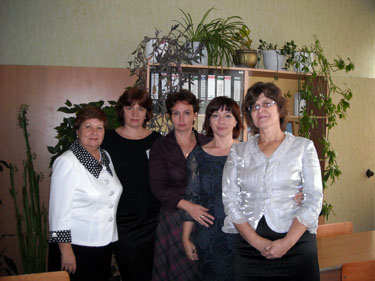 Непрерывное cамообразование:
МО учителей математики–это:
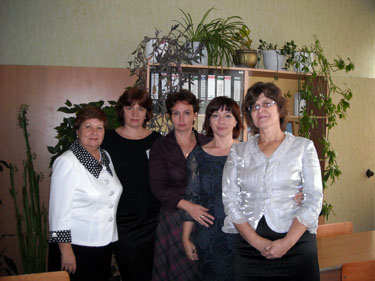 Программно -  методическое обеспечение преподавания математики
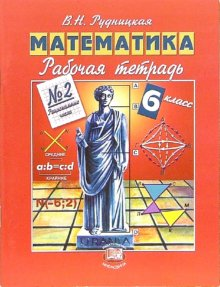 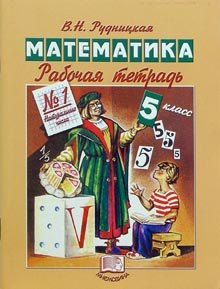 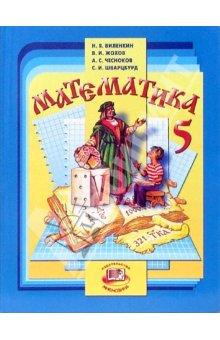 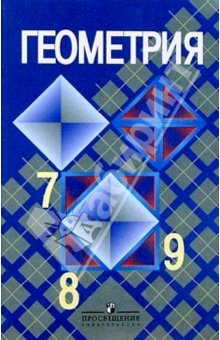 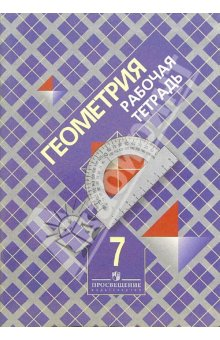 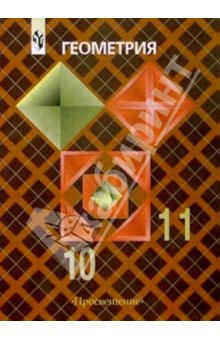 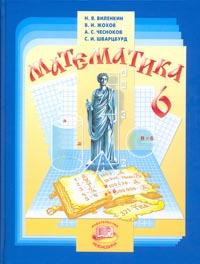 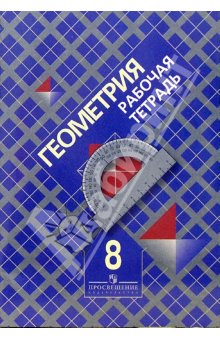 Программно -  методическое обеспечение преподавания математики
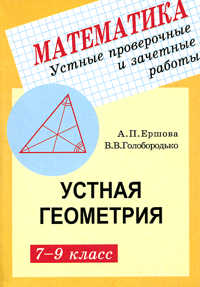 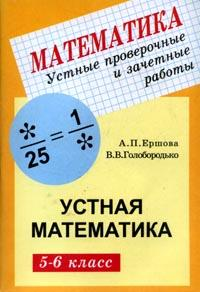 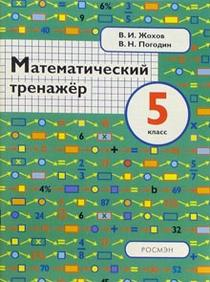 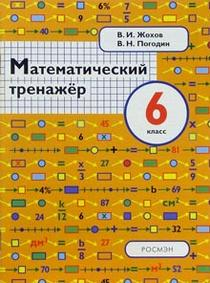 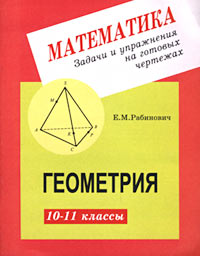 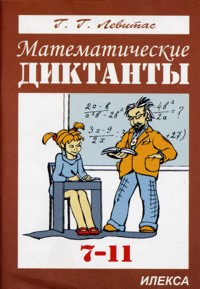 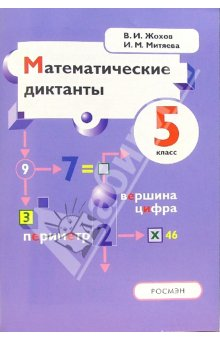 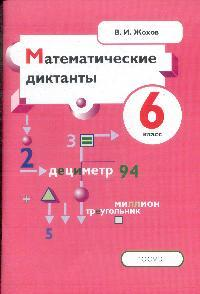 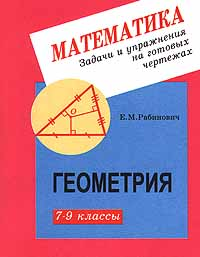 МО учителей математики–это:
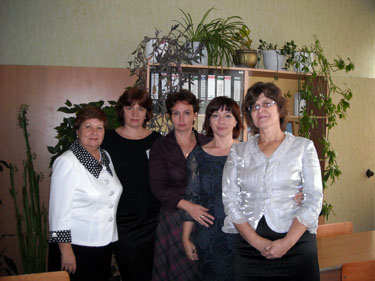 6х5=30 уроков в день
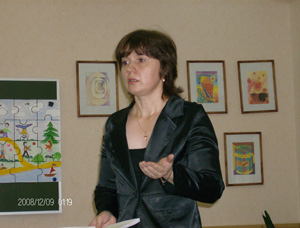 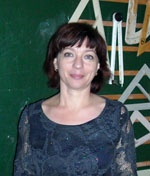 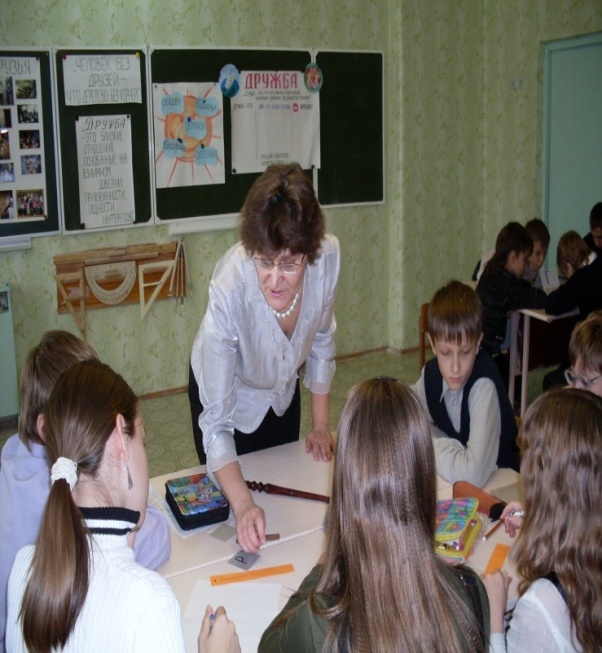 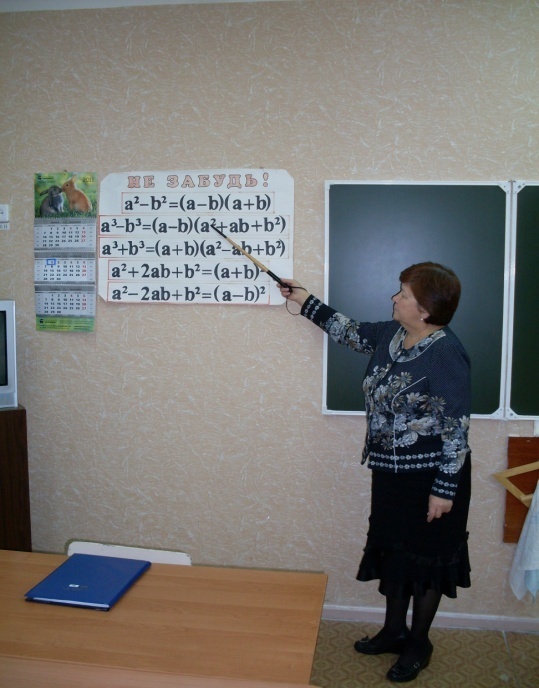 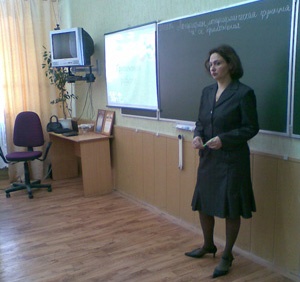 МО учителей математики–это:
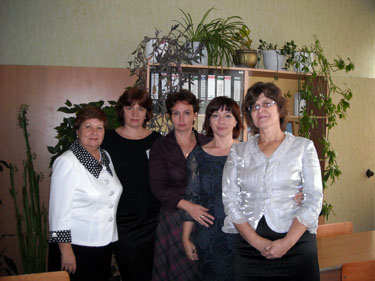 Развитие интеллекта
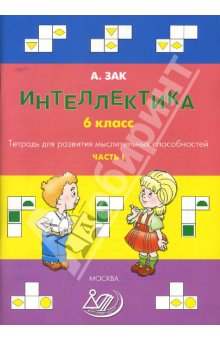 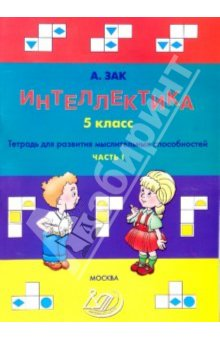 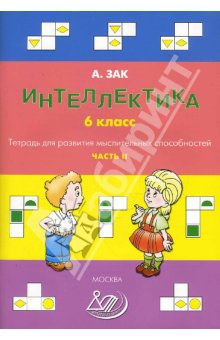 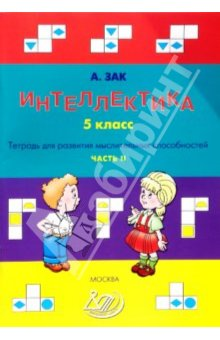 МО учителей математики–это:
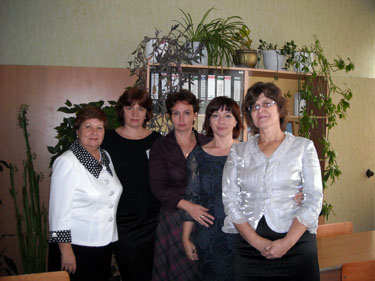 Коррекция знаний
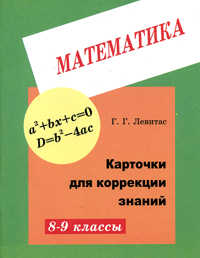 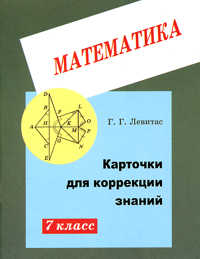 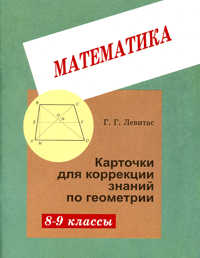 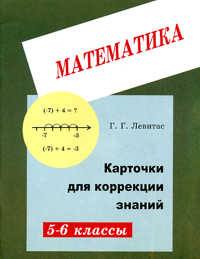 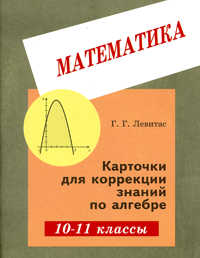 МО учителей математики–это:
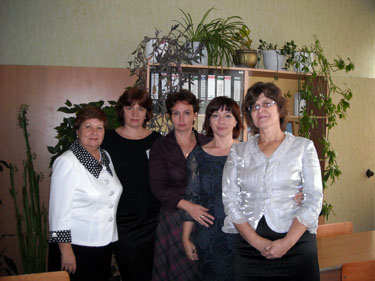 Контроль знаний, умений и навыков
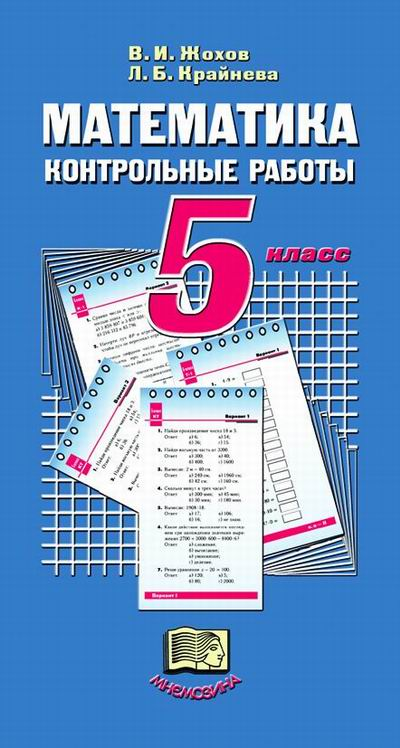 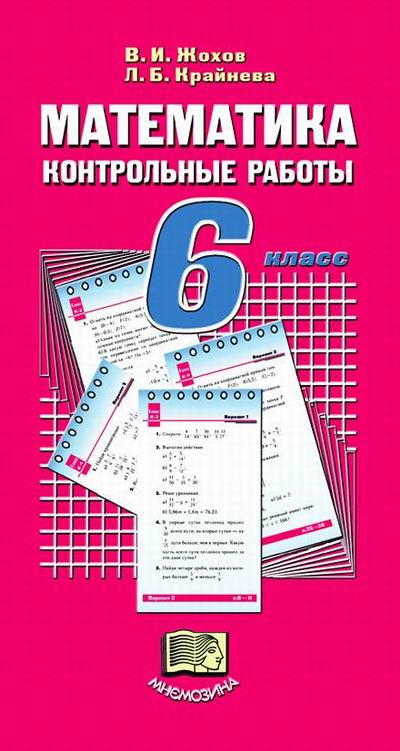 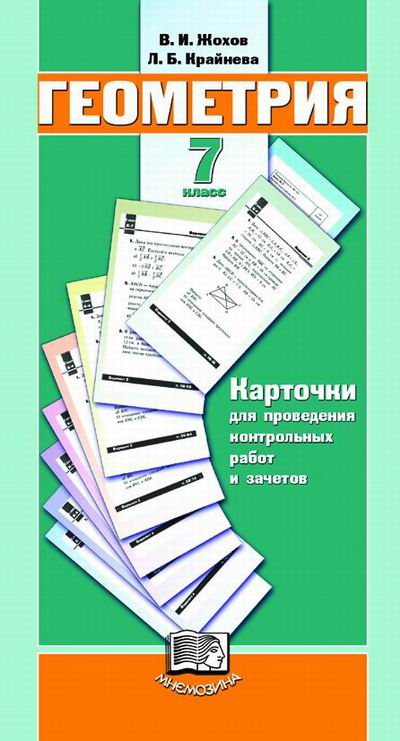 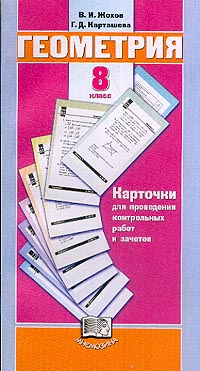 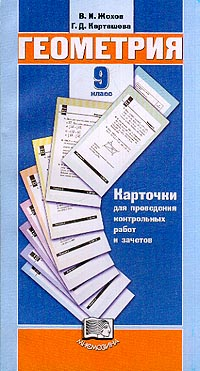 МО учителей математики–это:
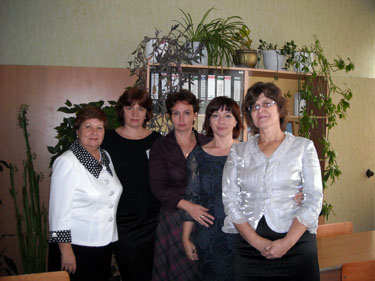 Подготовка к ЕГЭ и ГИА
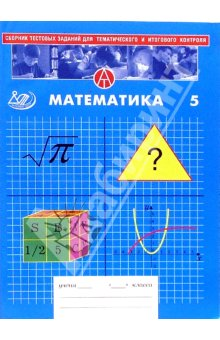 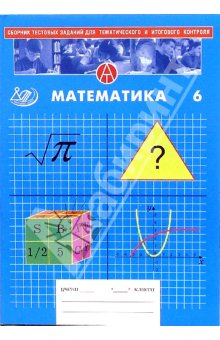 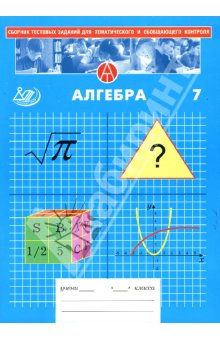 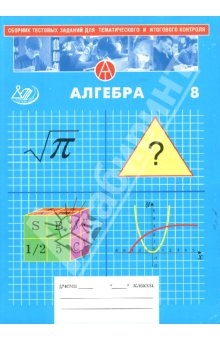 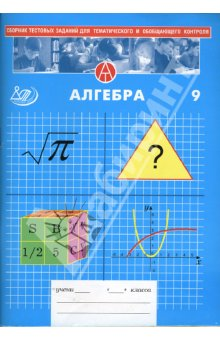 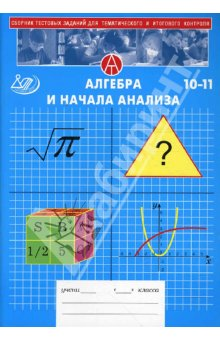 МО учителей математики–это:
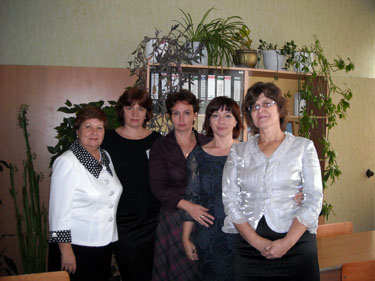 Изучение математики на профильном уровне
МО учителей математики–это:
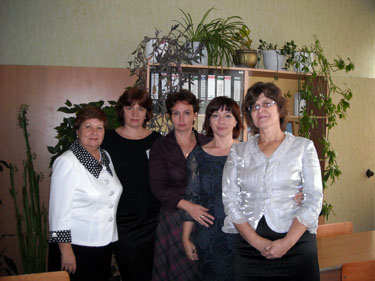 Используемые технологии
Модульно-блочная;
Игровая;
Личностно-ориентированная;
Здоровьесберегающая;
Тестовая;
Информационно-коммуникативная;
Метод учебных проектов;
Технология адаптивной системы образования;
Технология деятельностного обучения;
Технология проблемного обучения.
МО учителей математики–это:
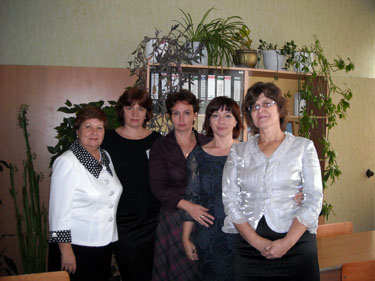 Нетрадиционные формы уроков
Семинар;
Диспут;
Презентация;
Практикум;
Дискуссия;
Защита проектов;
Блочно-модульный урок;
Деловая игра;
Математическая композиция.
МО учителей математики–это:
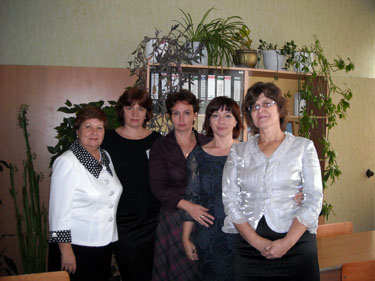 Сотрудничество с НМЦ и КГУ.Семинары-практикумы (2010-2011г.)
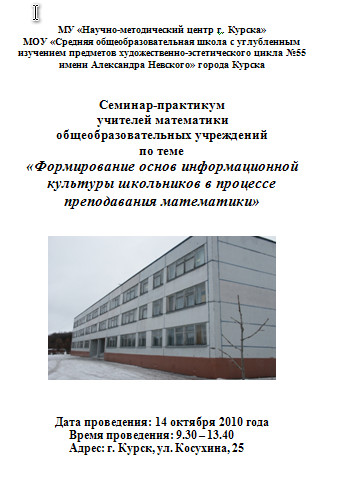 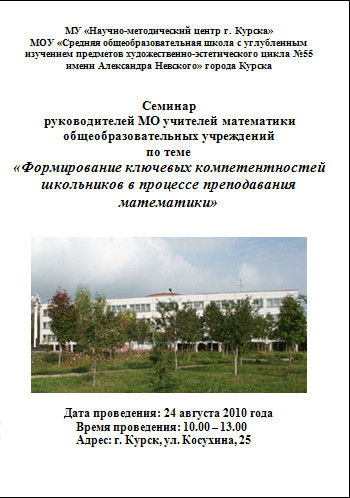 МО учителей математики –это:
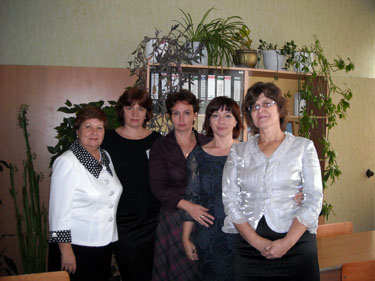 КАЛЕЙДОСКОП
Открытых 
уроков
Открытый урок
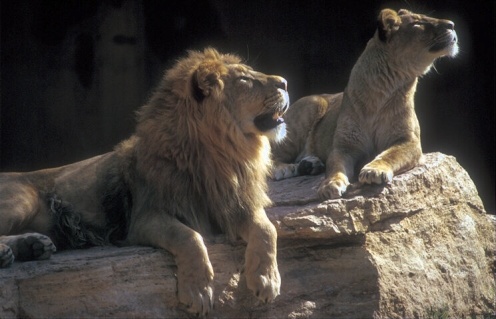 Применение производной в различных областях науки
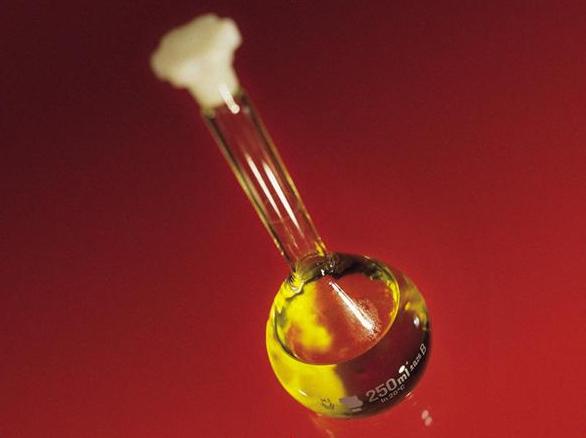 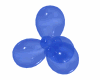 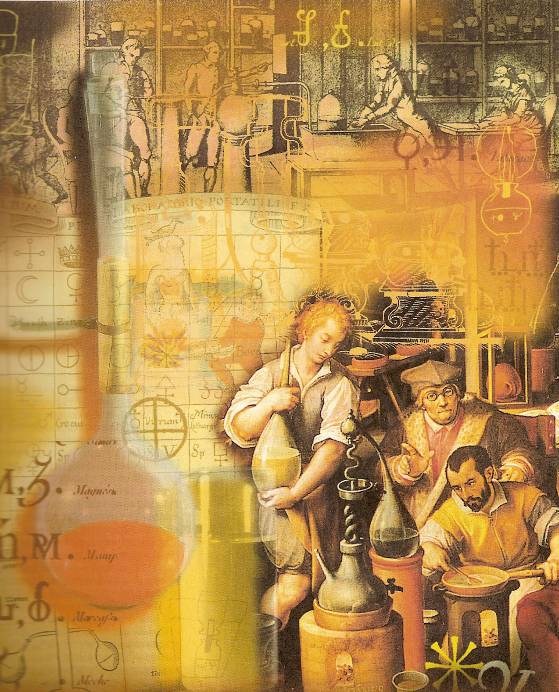 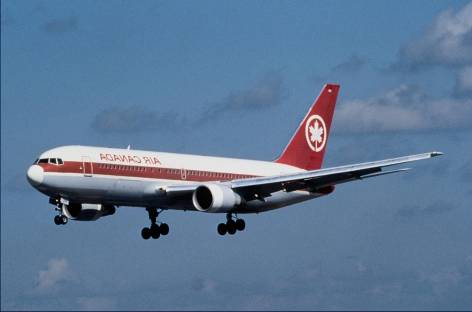 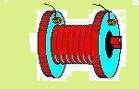 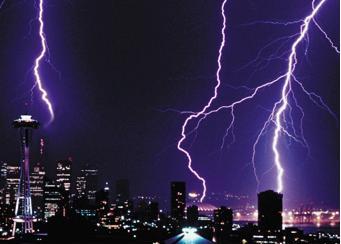 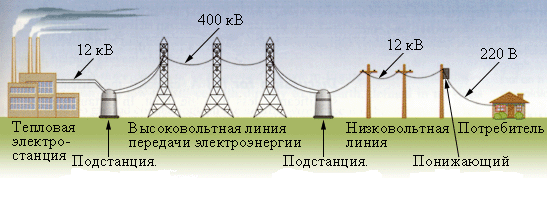 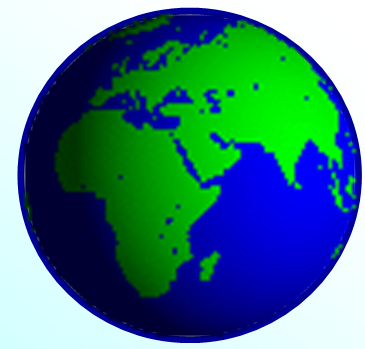 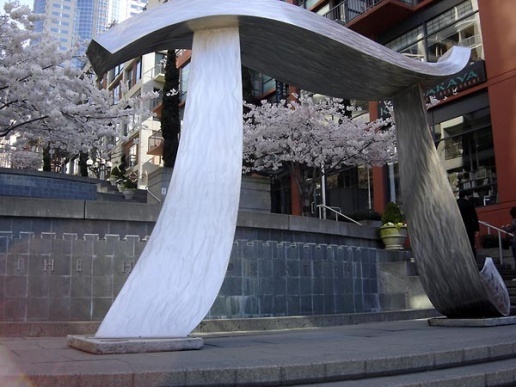 Открытый урок
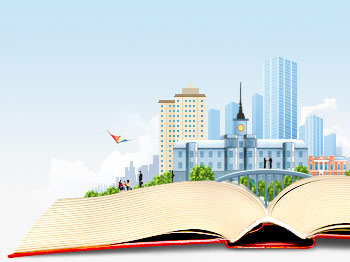 Окружность.  Круг. Шар
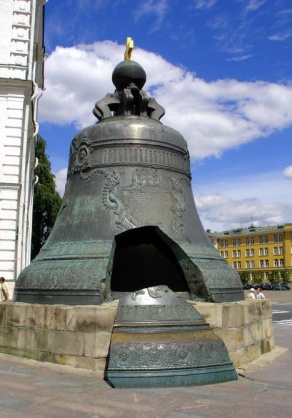 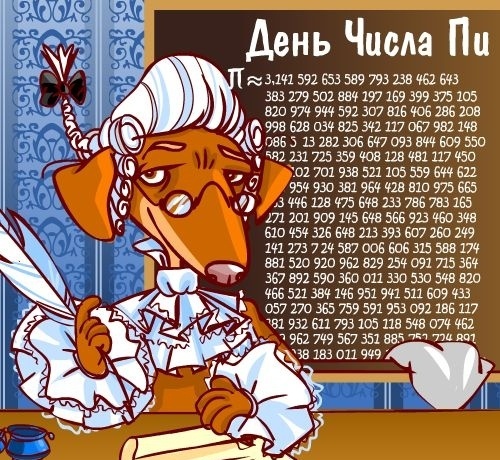 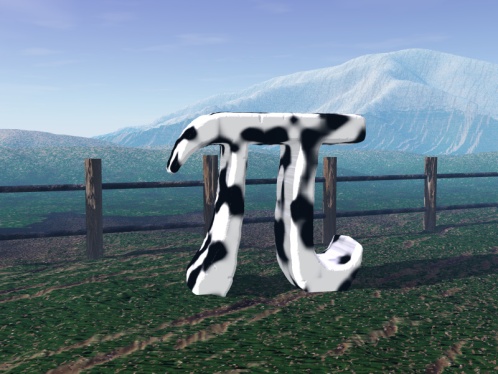 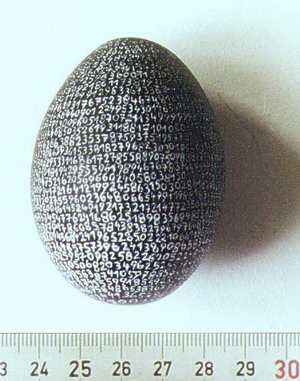 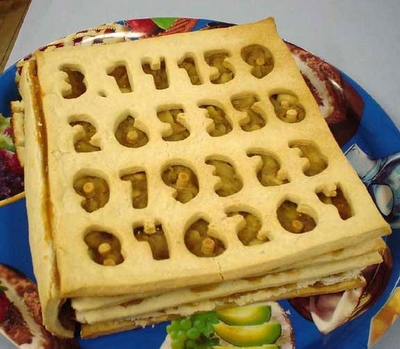 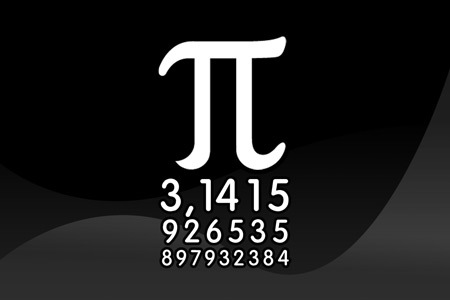 МО учителей математики –это:
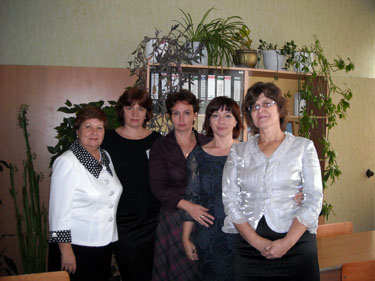 КАЛЕЙДОСКОП
ВНЕКЛАССНЫХ 
МЕРОПРИЯТИЙ
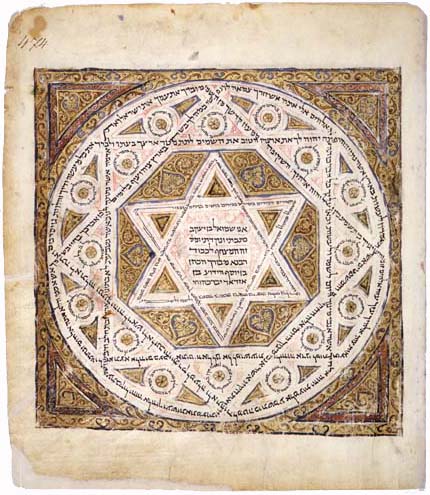 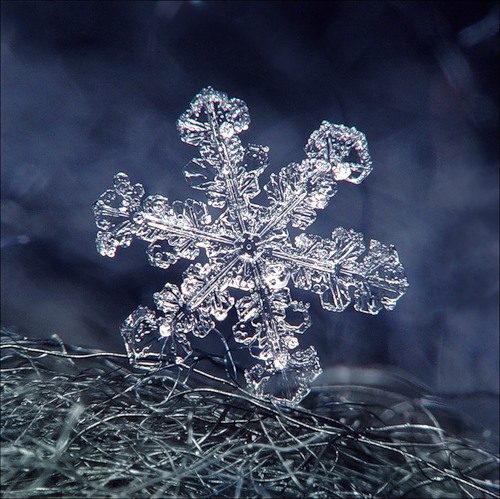 ОТКРЫТОЕ ЗАСЕДЕНИЕ КРУЖКА по теме «Звезды»
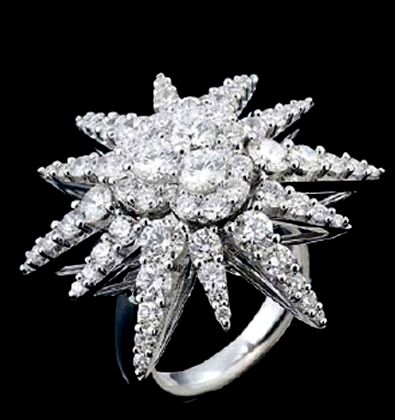 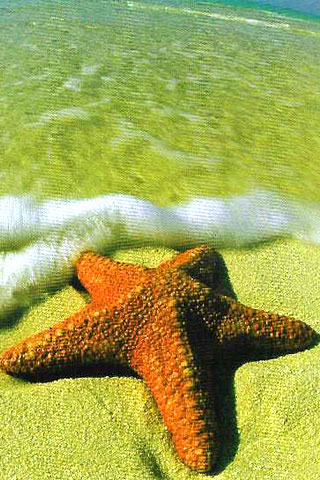 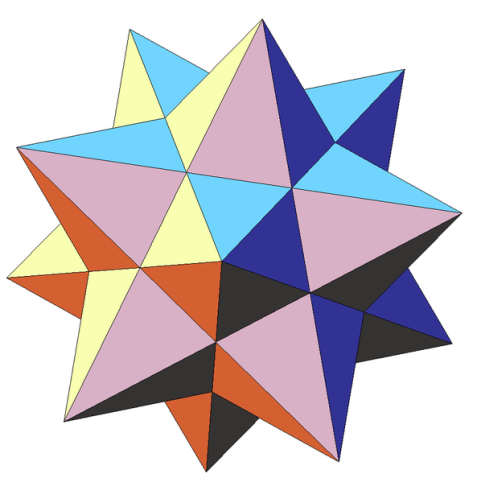 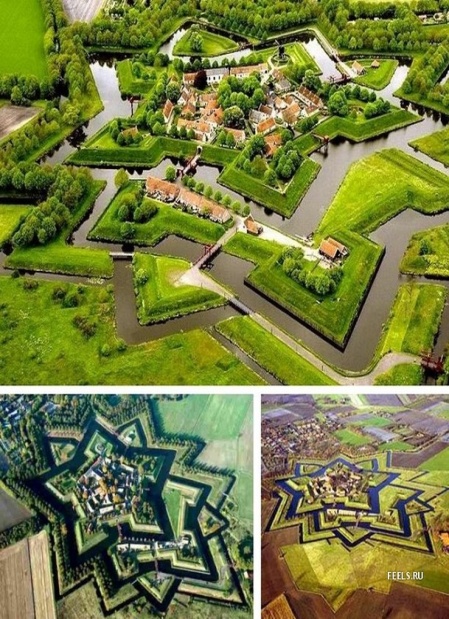 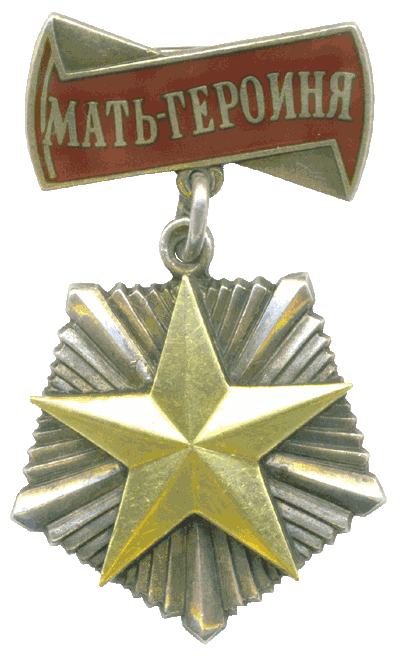 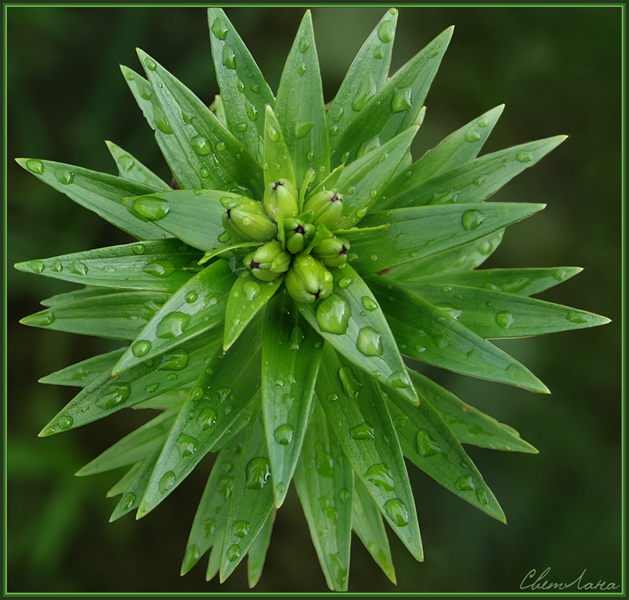 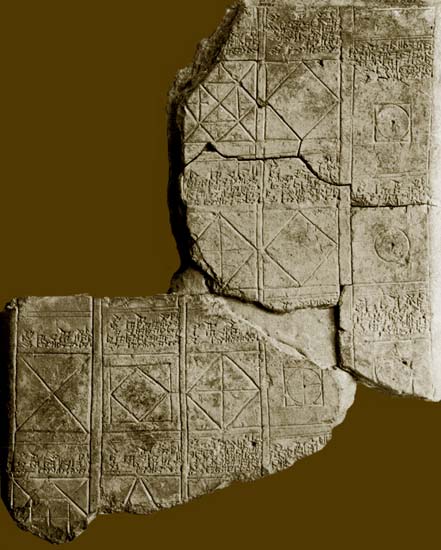 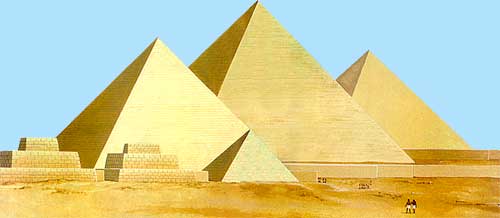 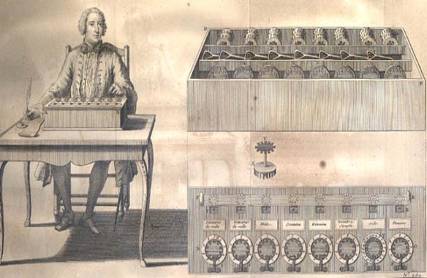 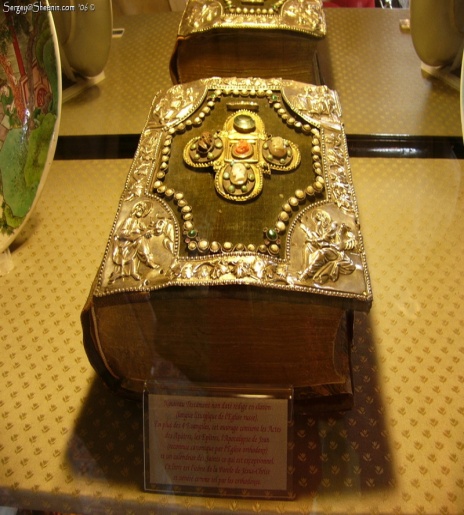 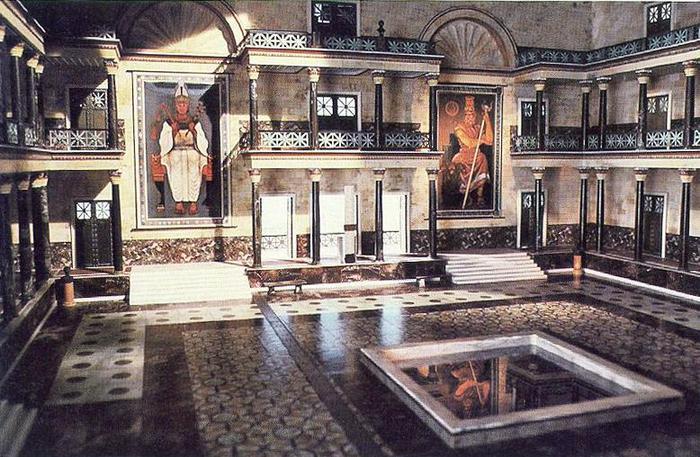 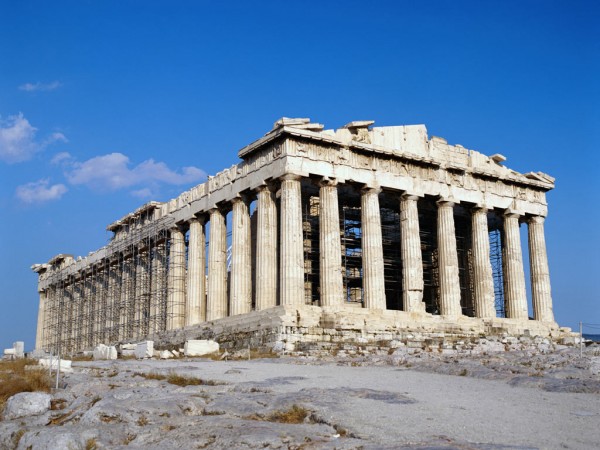 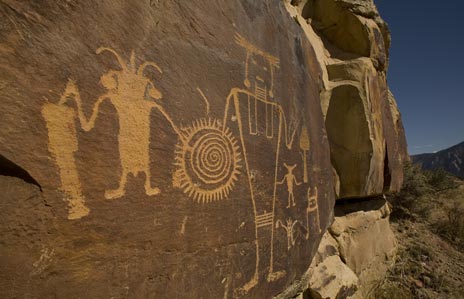 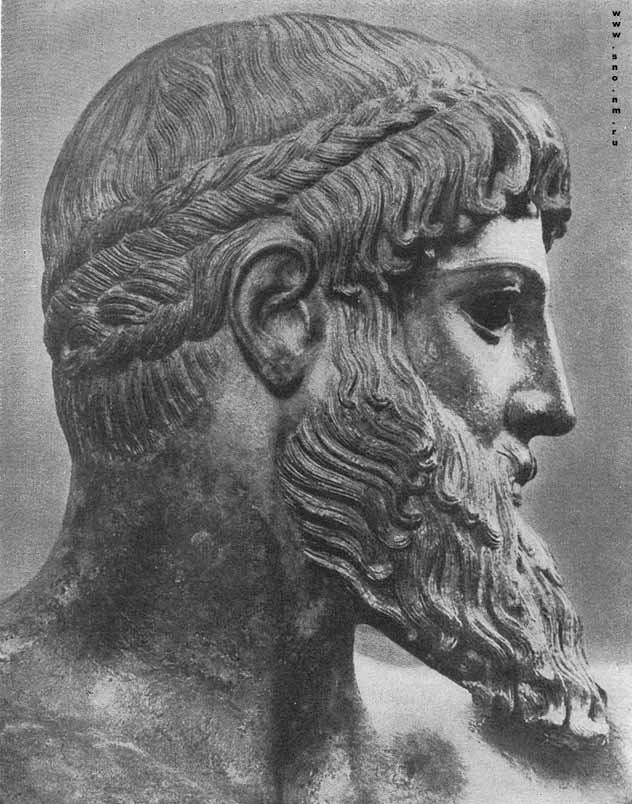 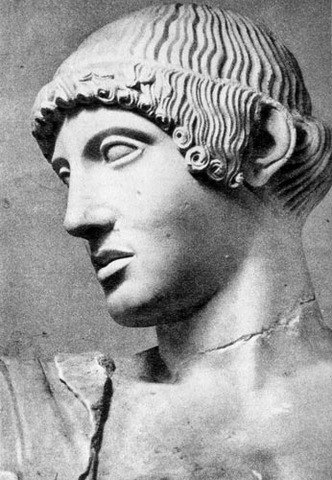 Внеклассное мероприятие «Суд над компьютером»
МО учителей математики –это:
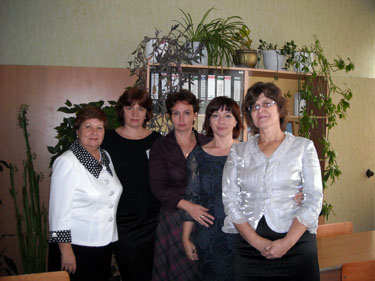 КАЛЕЙДОСКОп 
Докладов и выступлений
Доклад
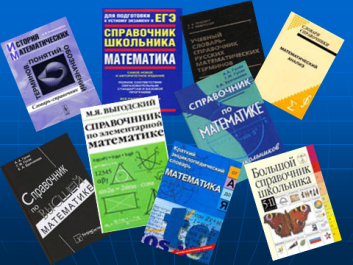 Доклад
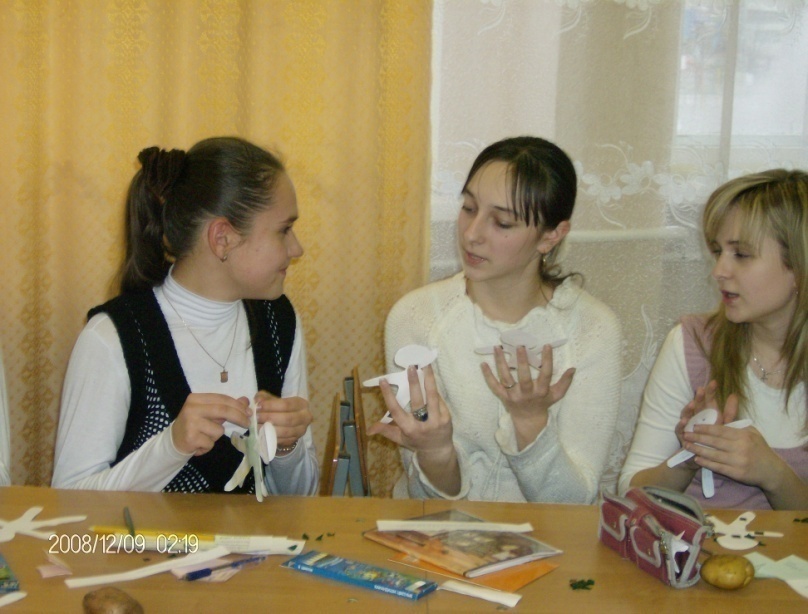 Формирование социальной компетентности обучающихся на уроках математики
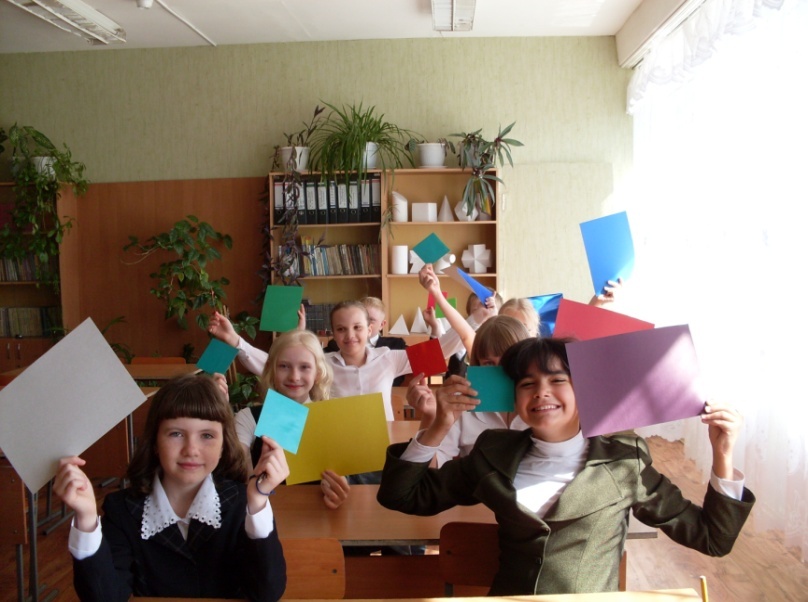 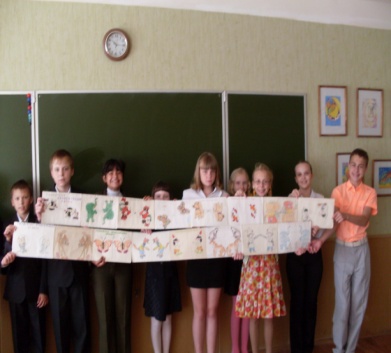 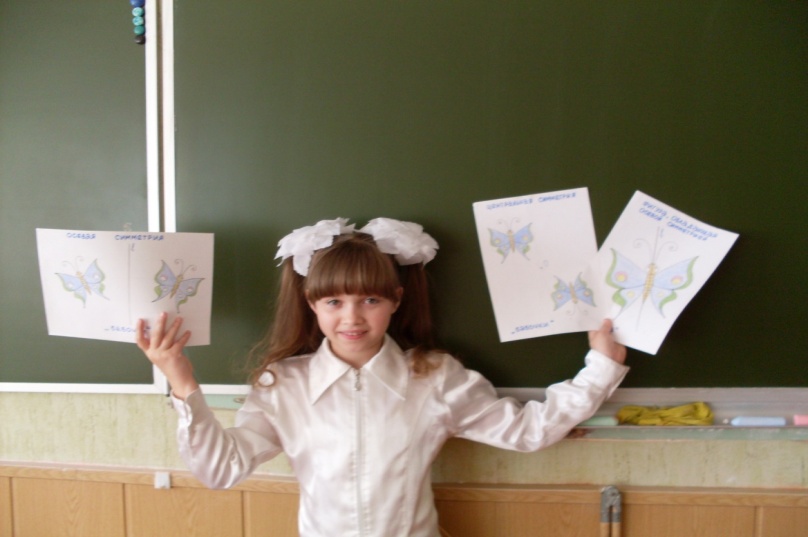 Доклад
Формирование поликультурной компетентности обучающихся на уроках математики
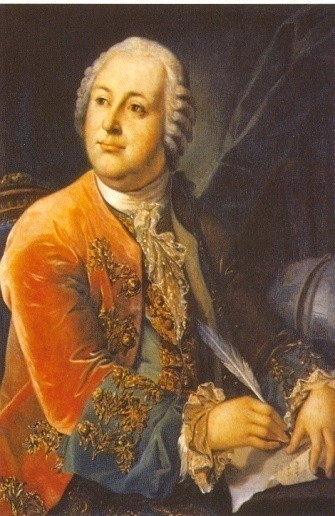 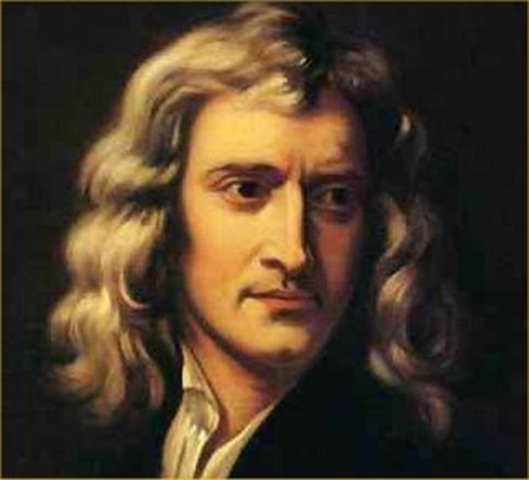 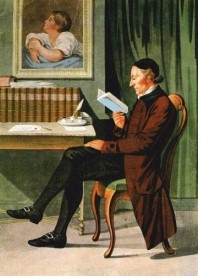 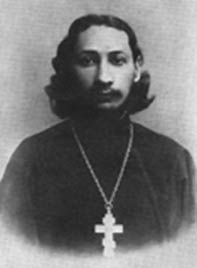 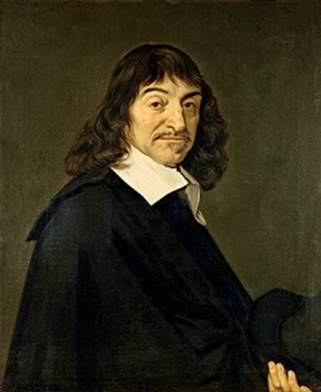 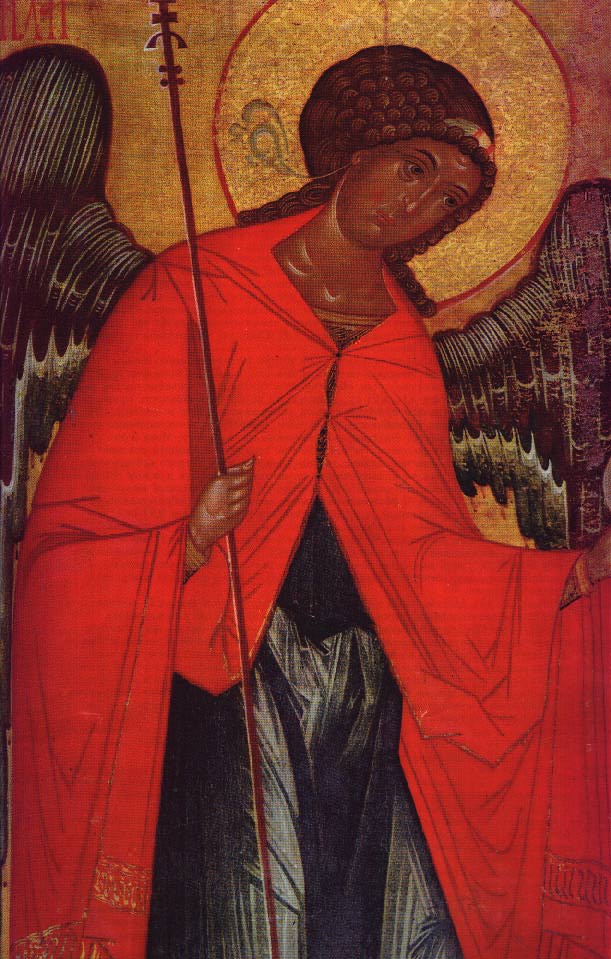 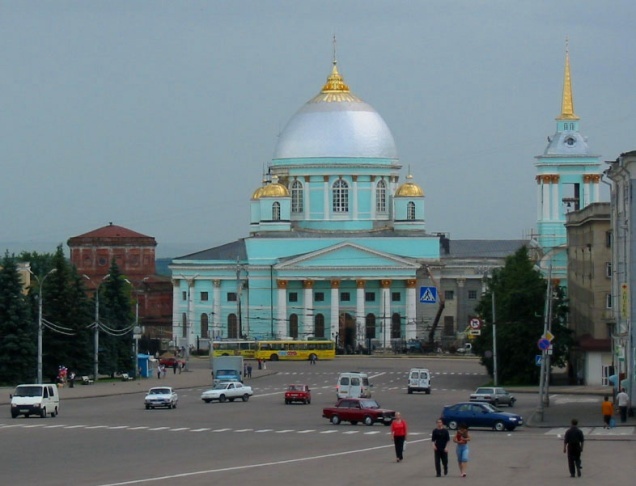 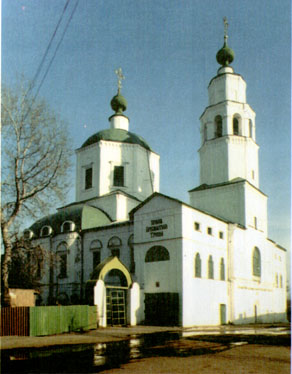 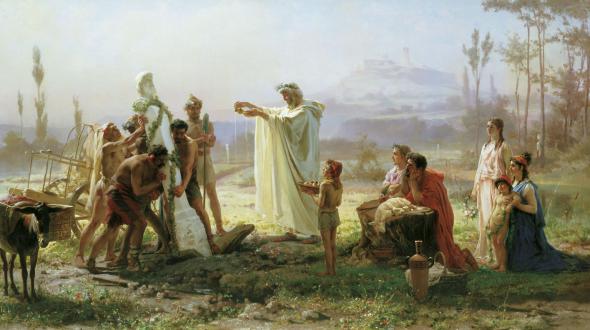 МО учителей математики –это:
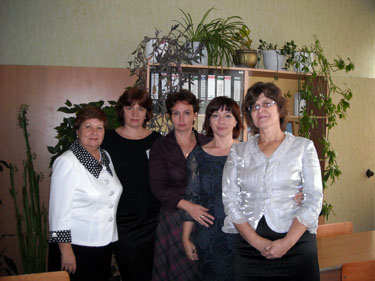 Наши публикации (2010-2011 г.)
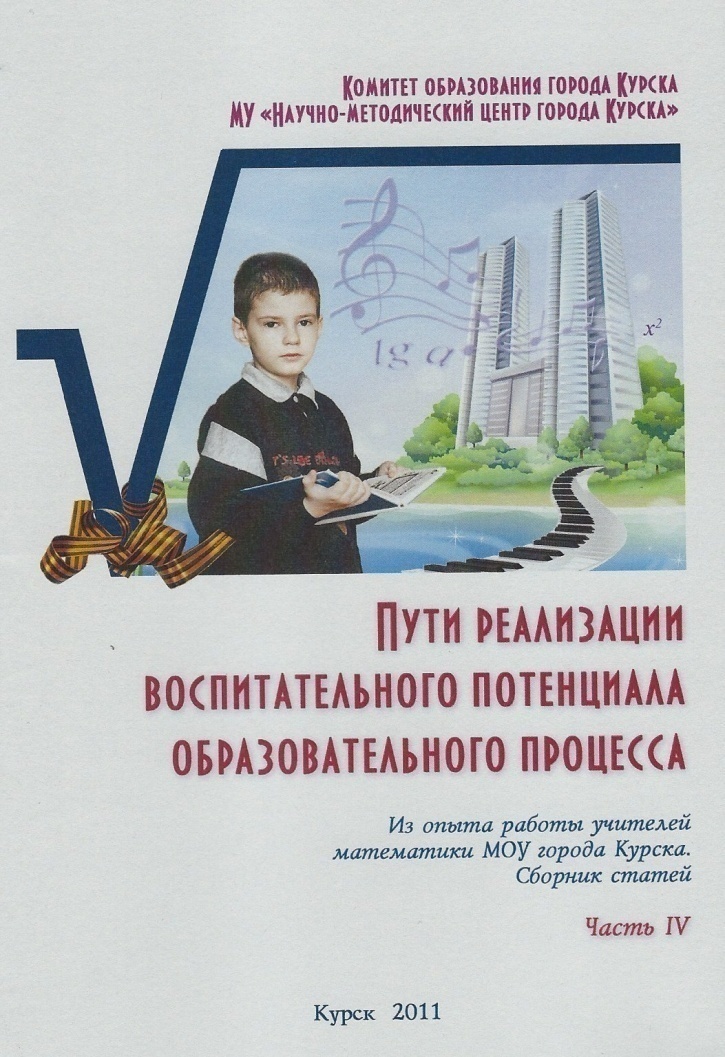 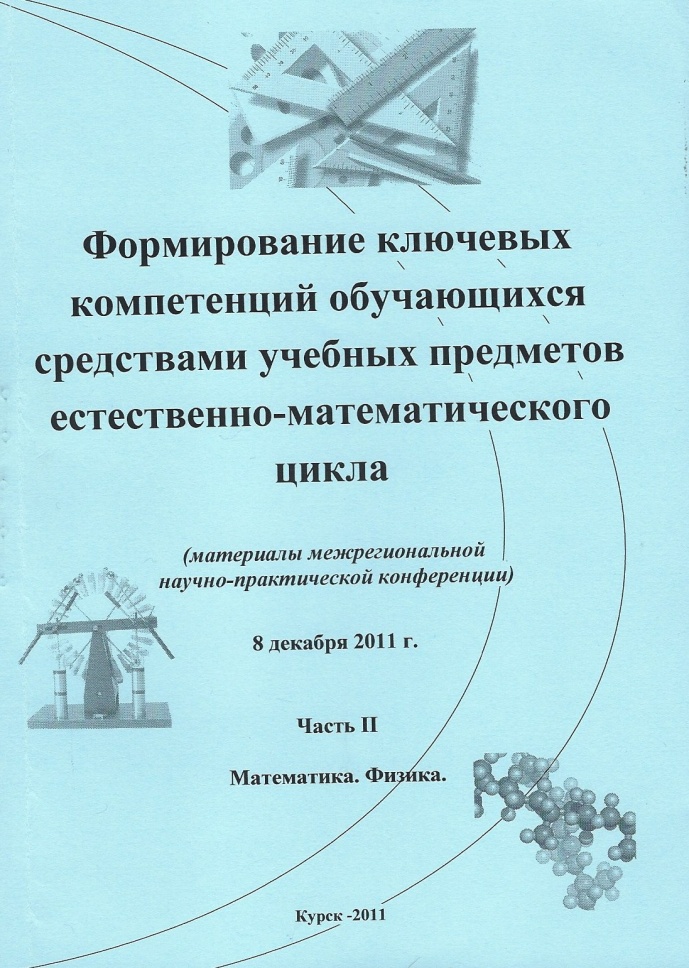 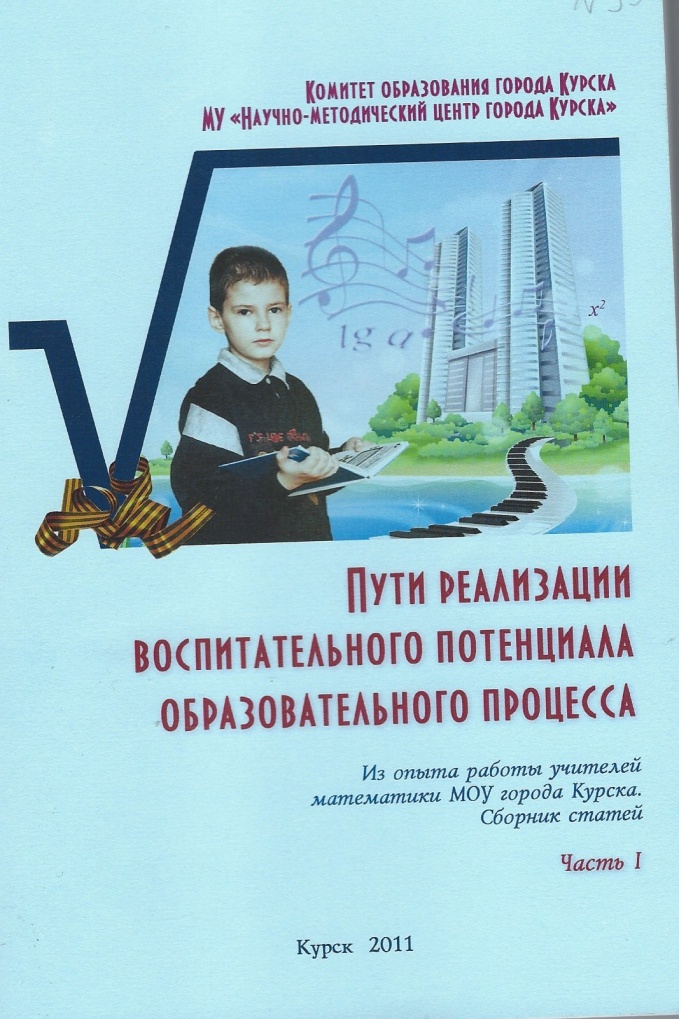 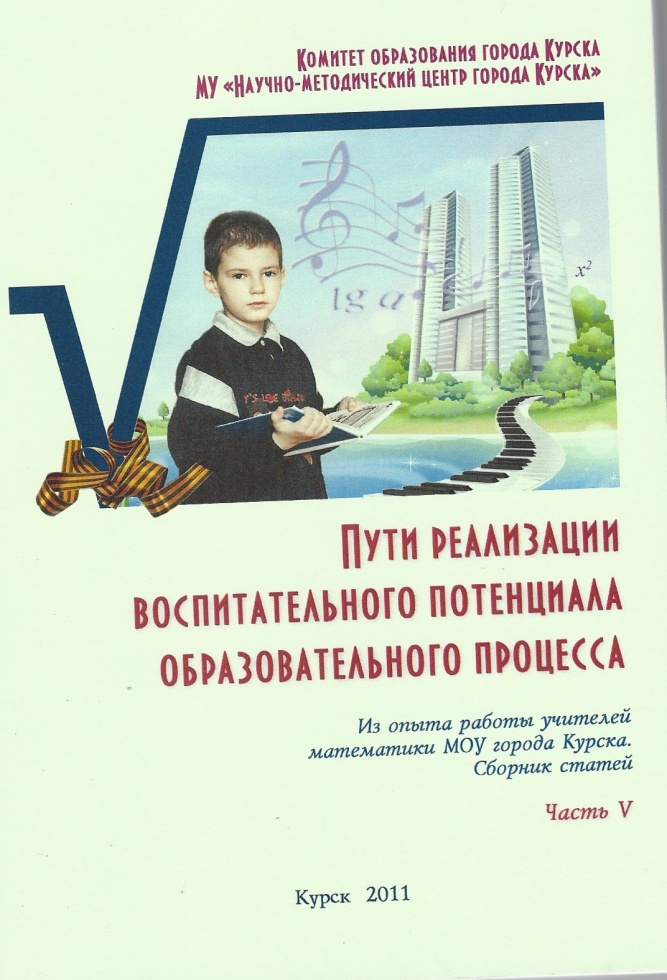 МО учителей математики –это:
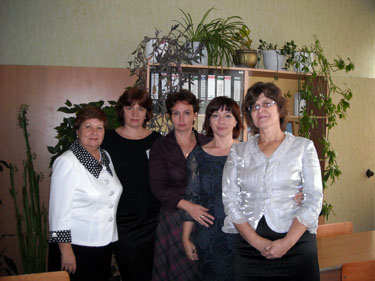 Наши талантливые
ученики
Наши дети
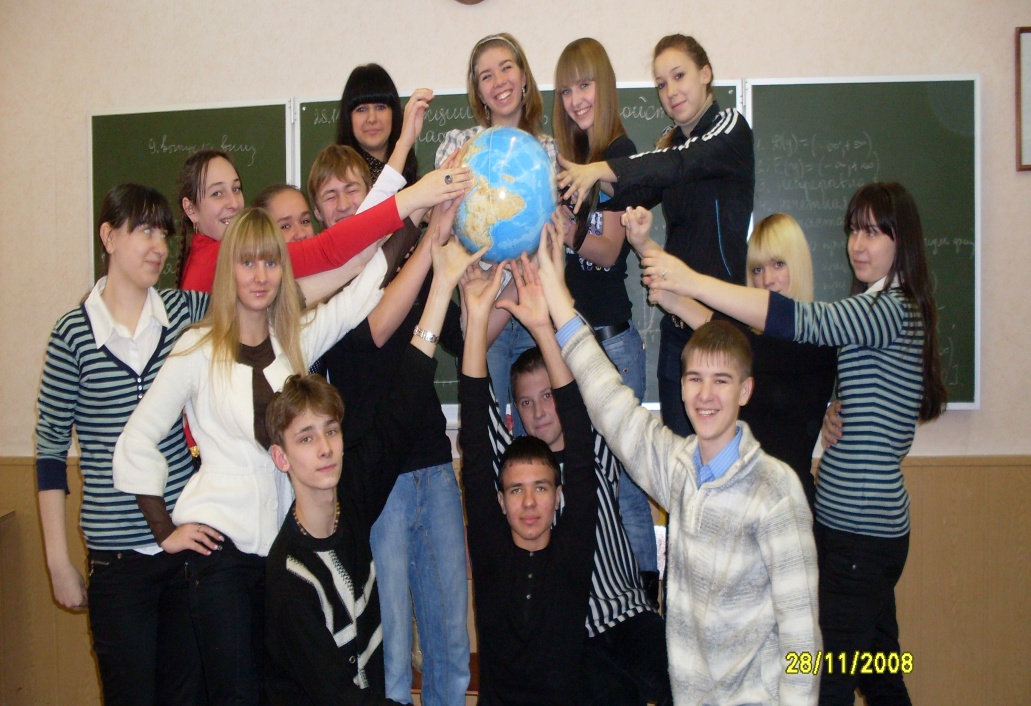 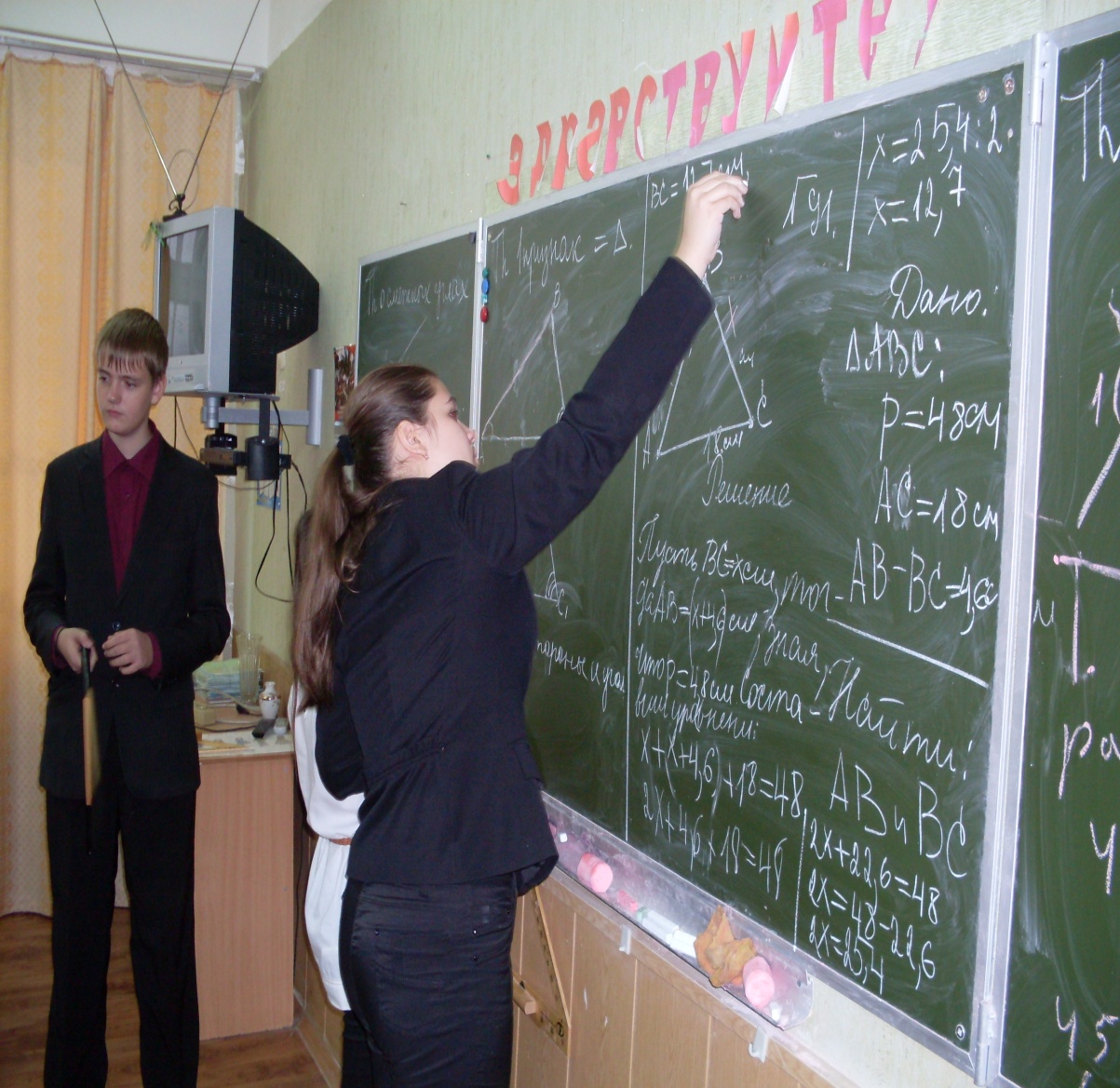 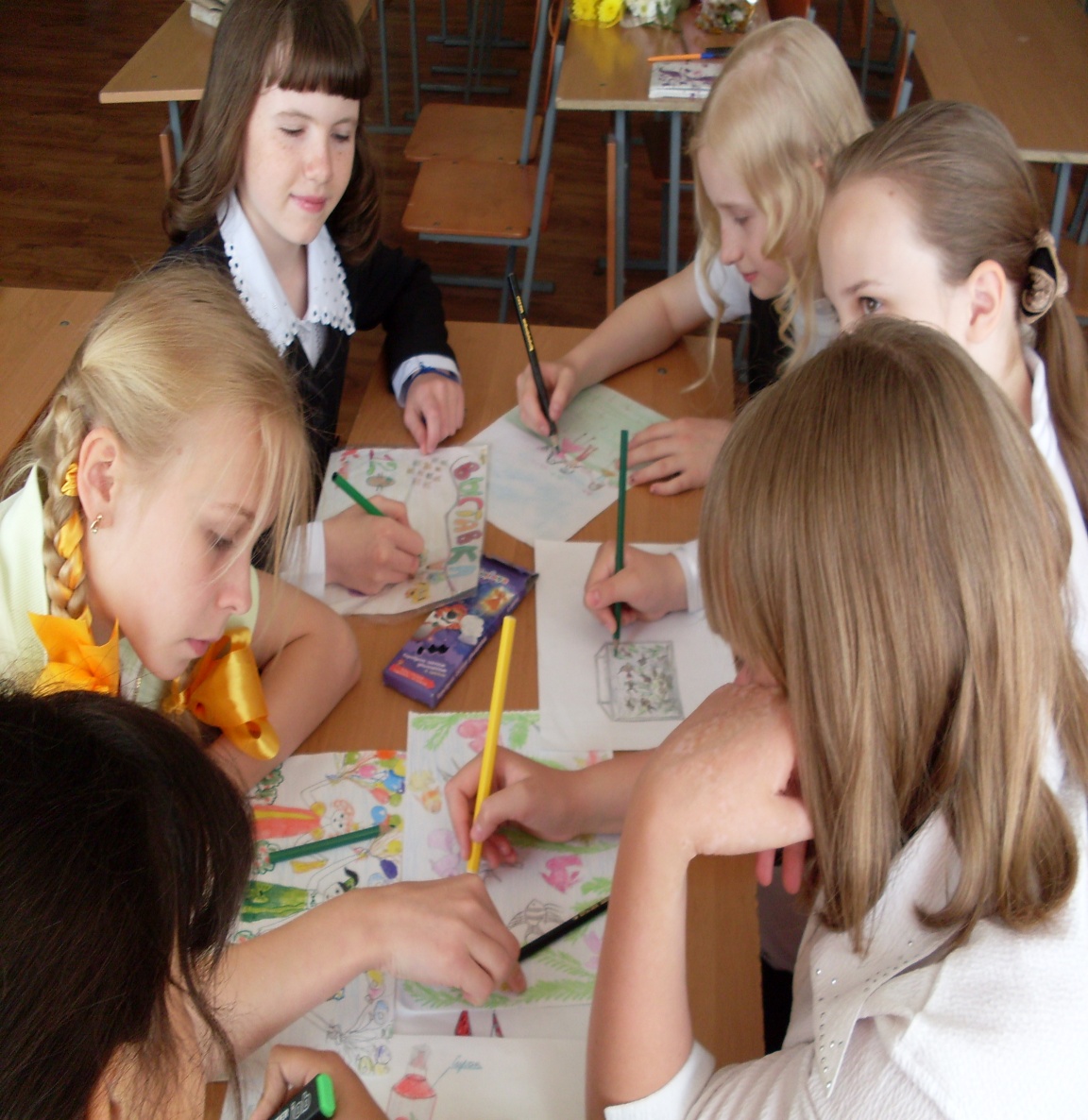 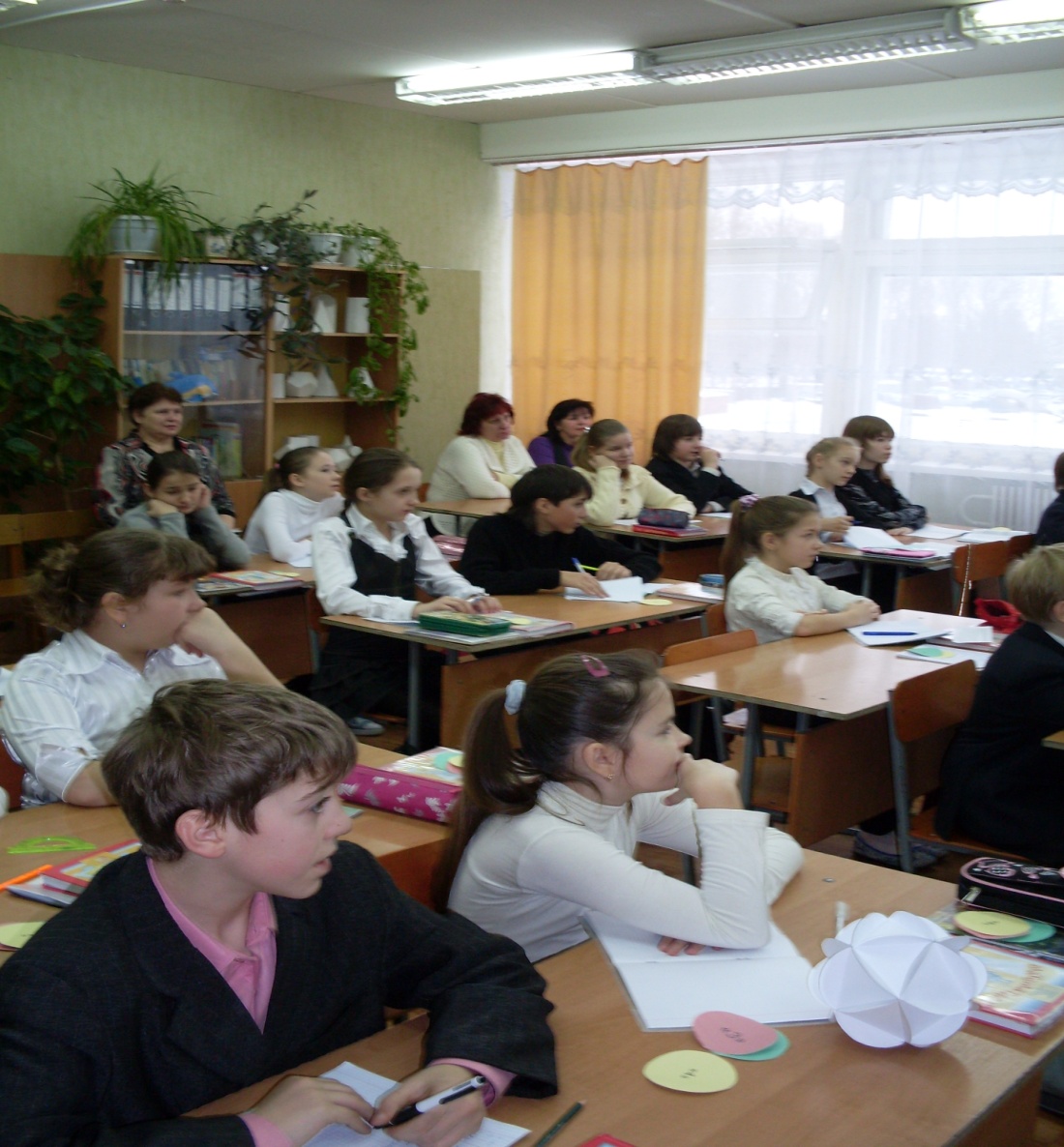 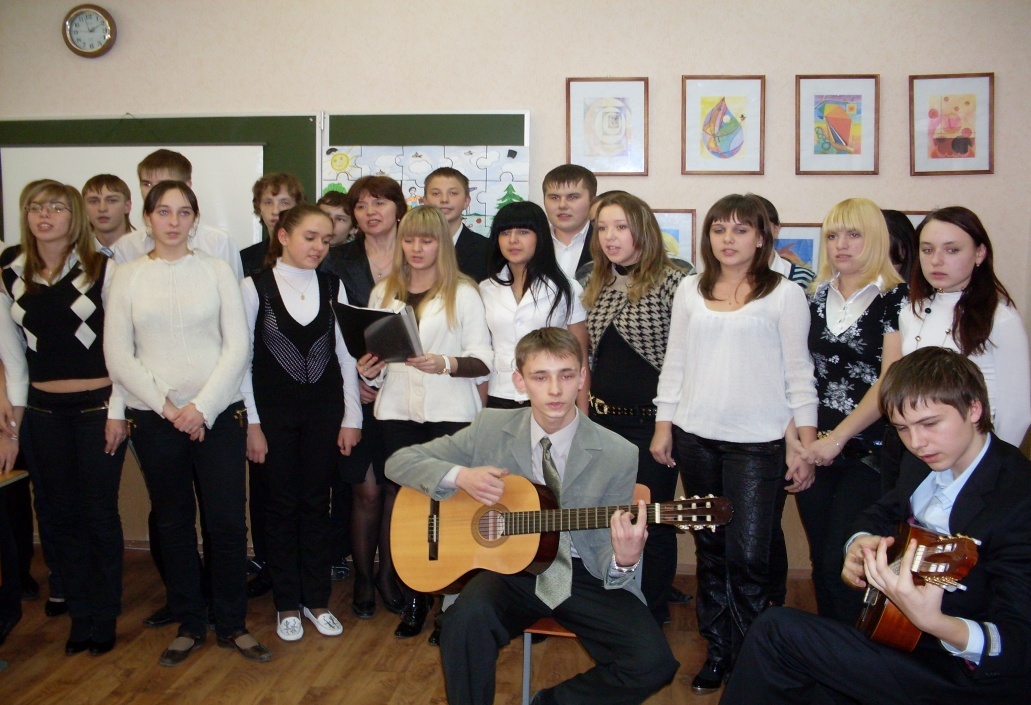 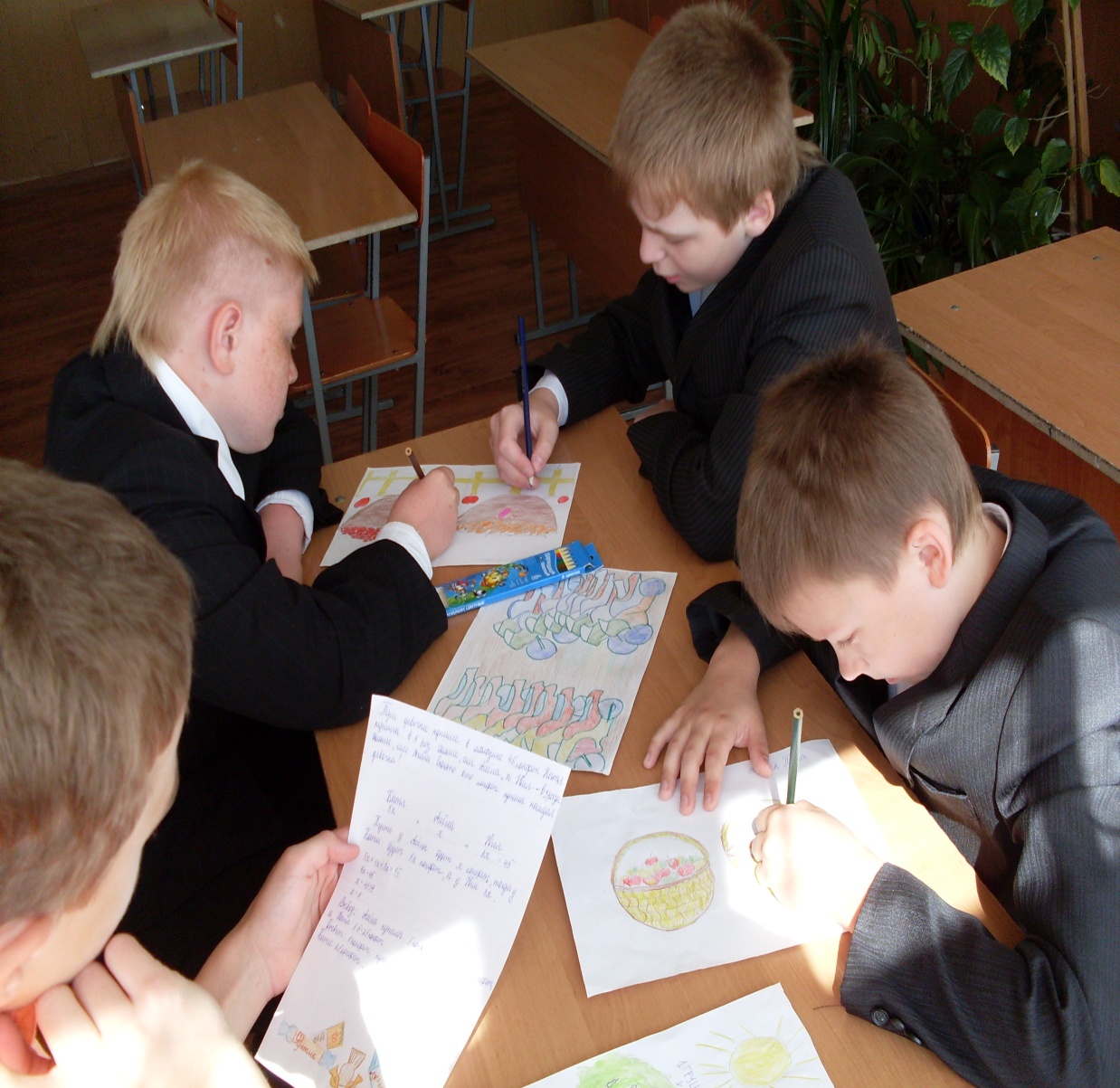 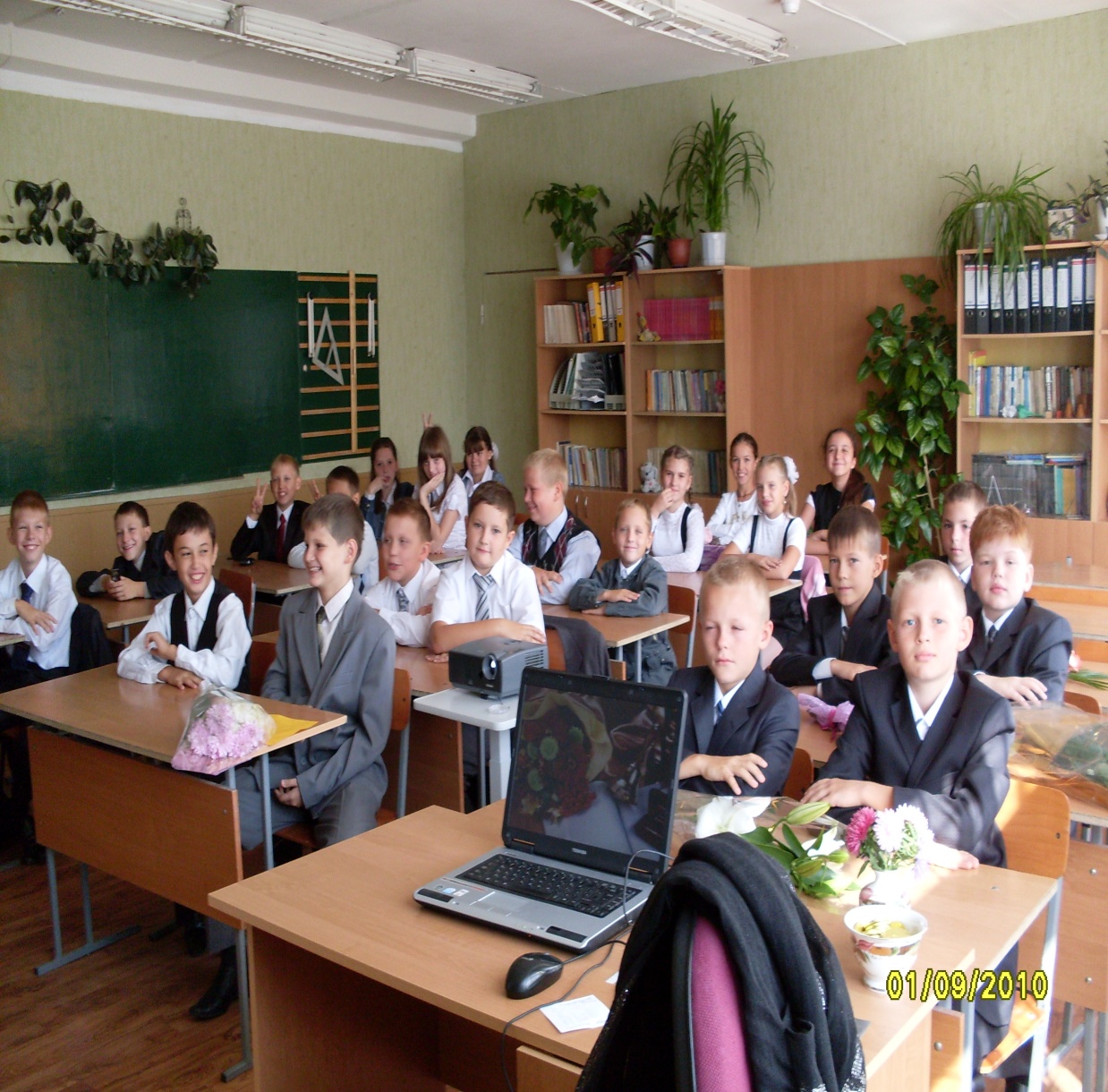 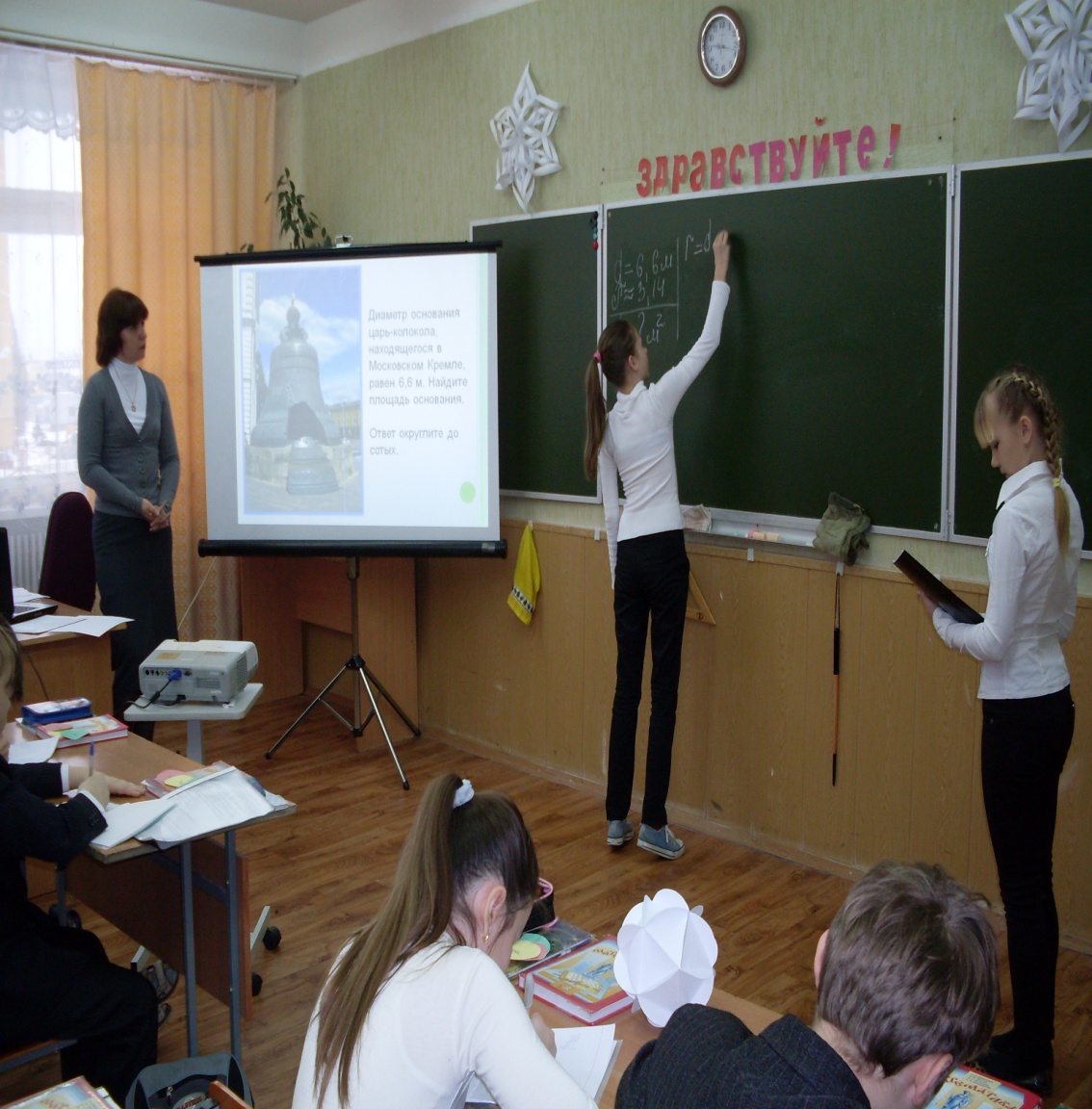 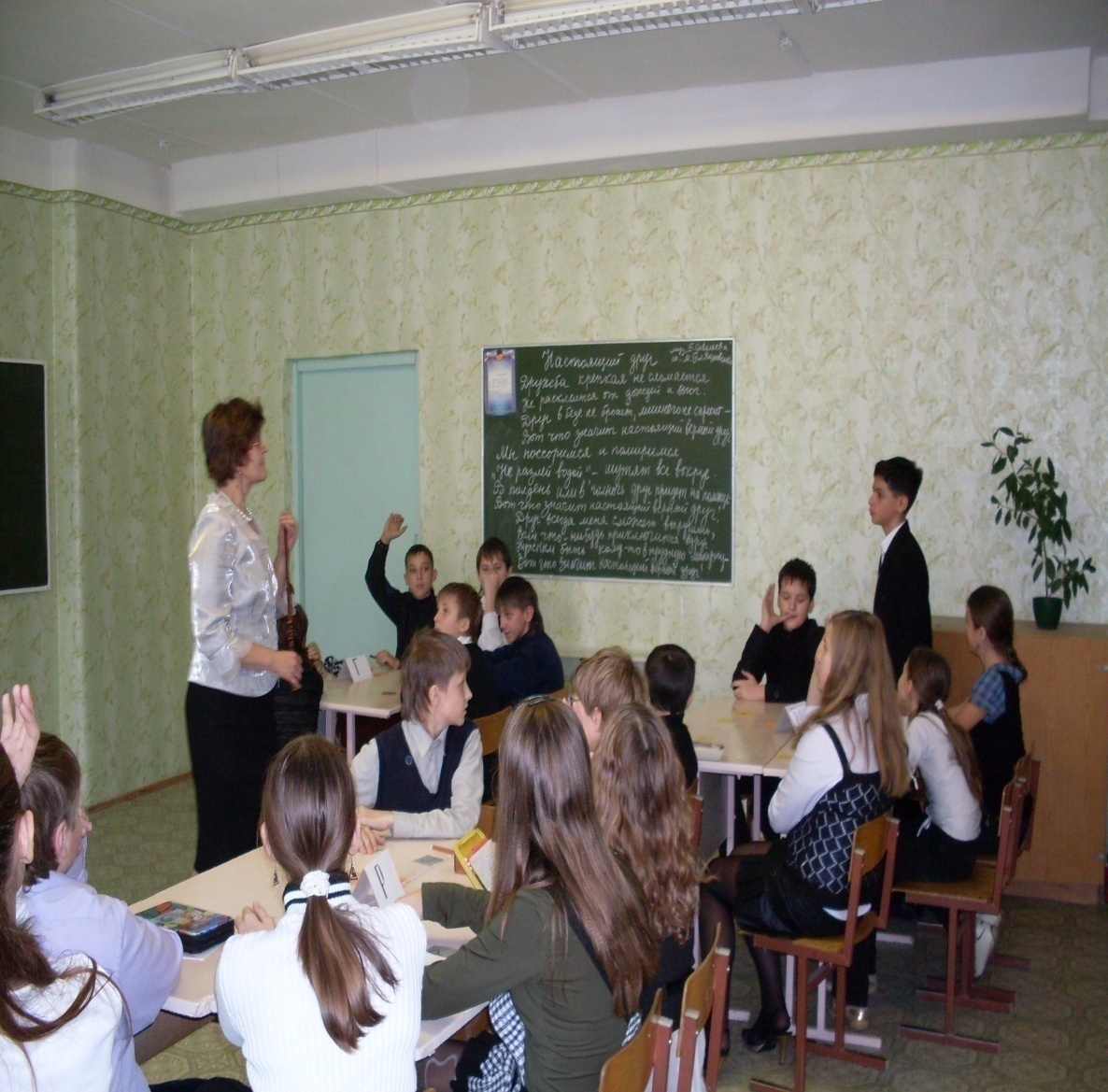 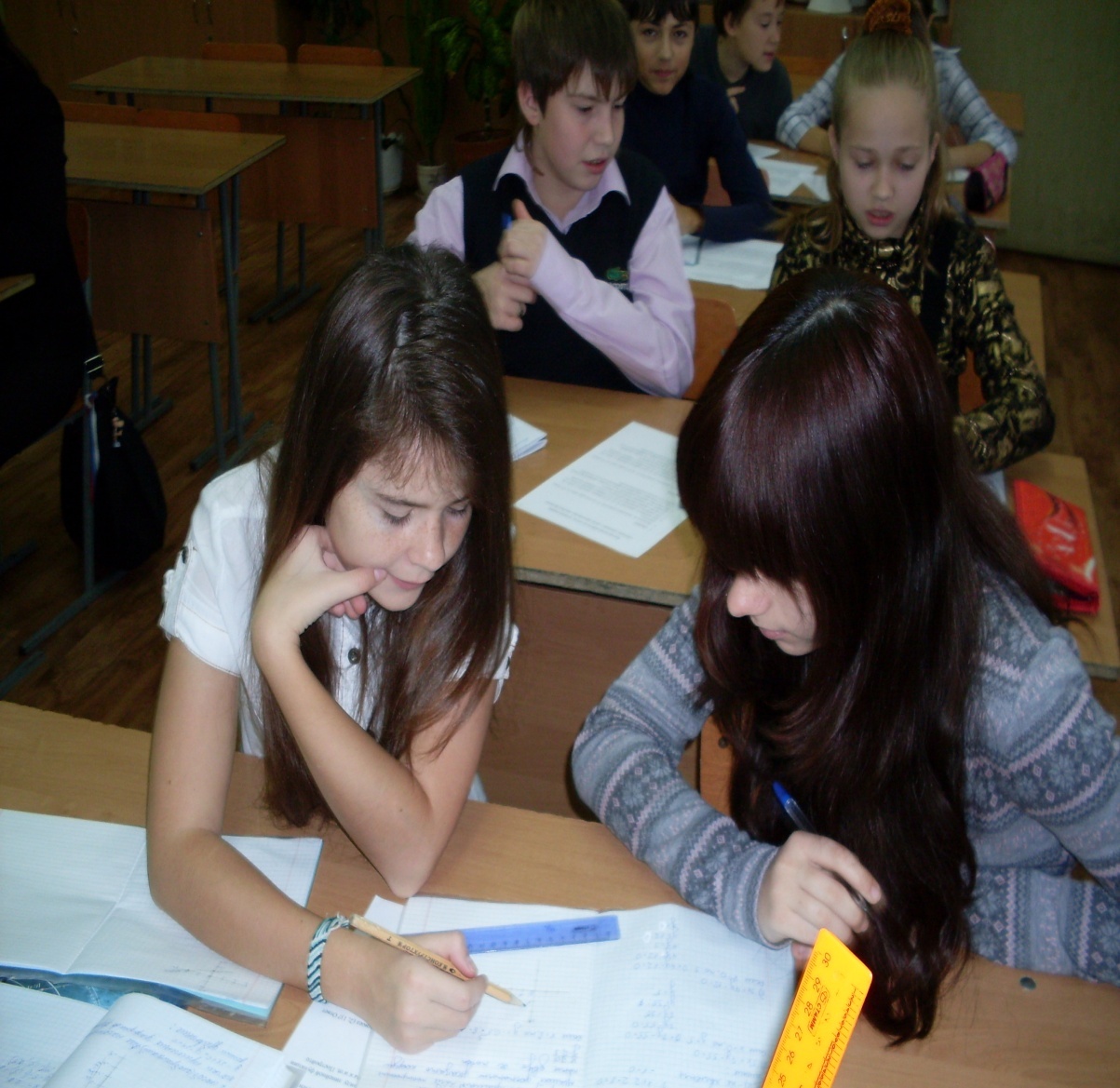 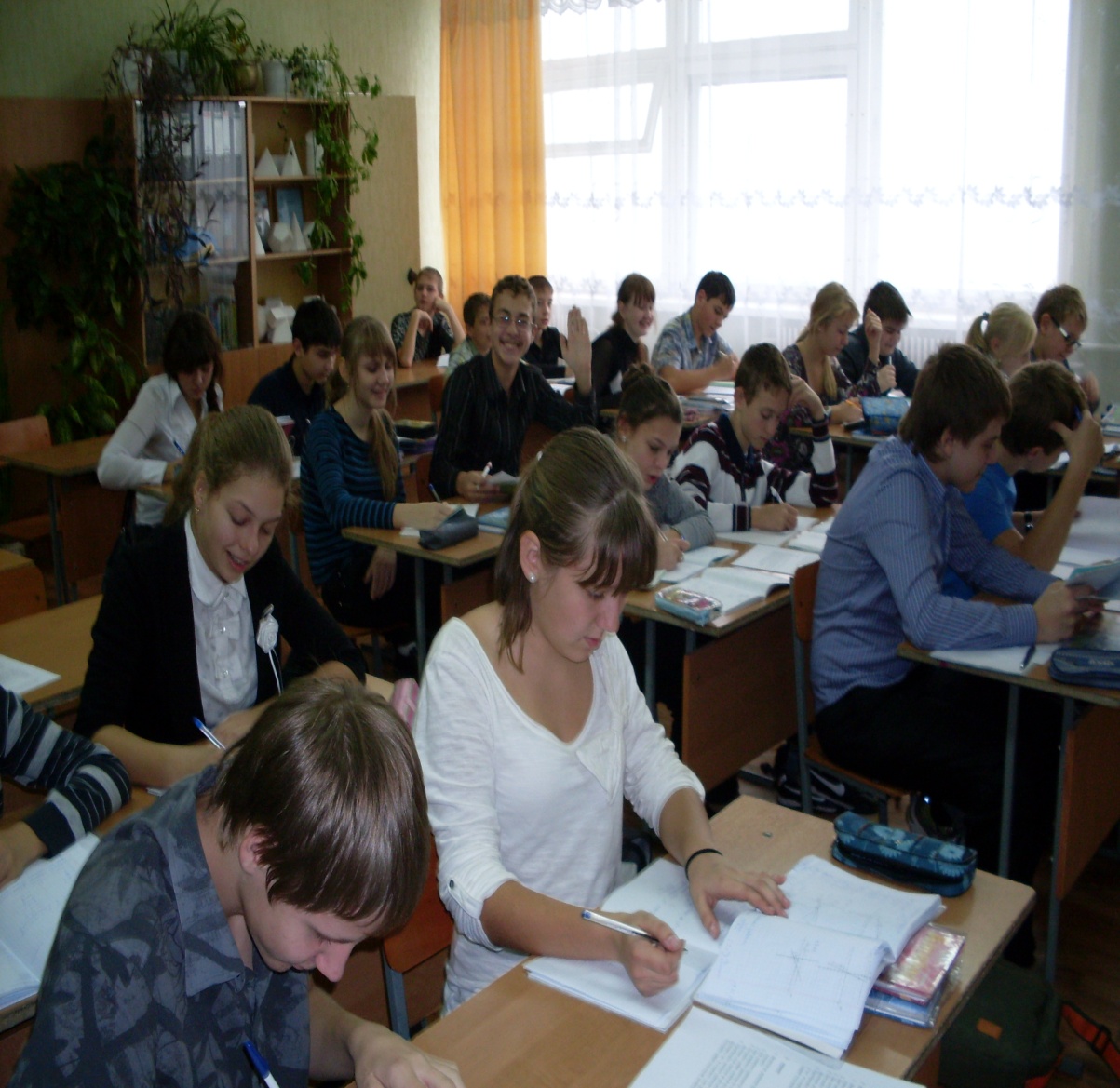 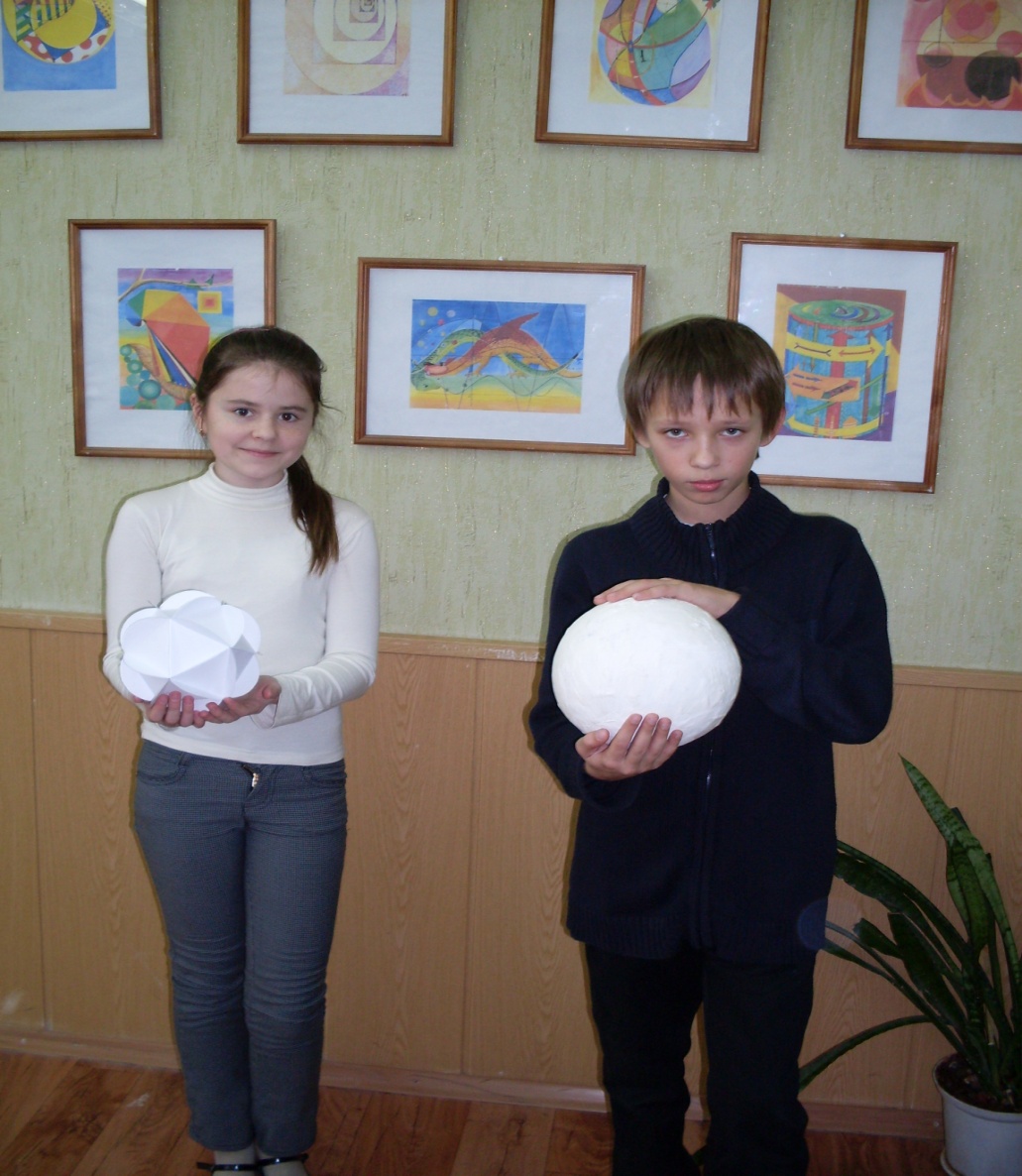 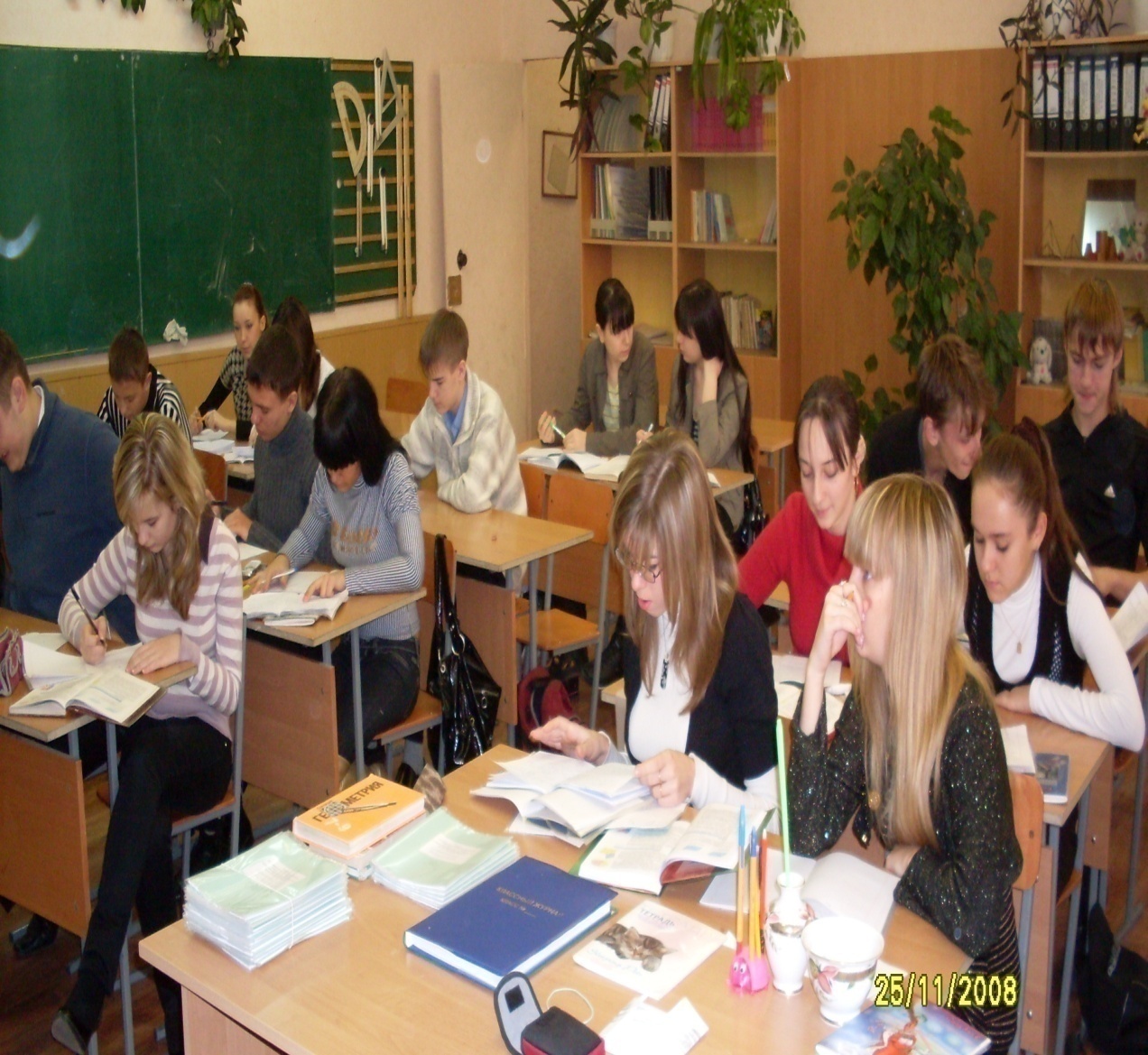 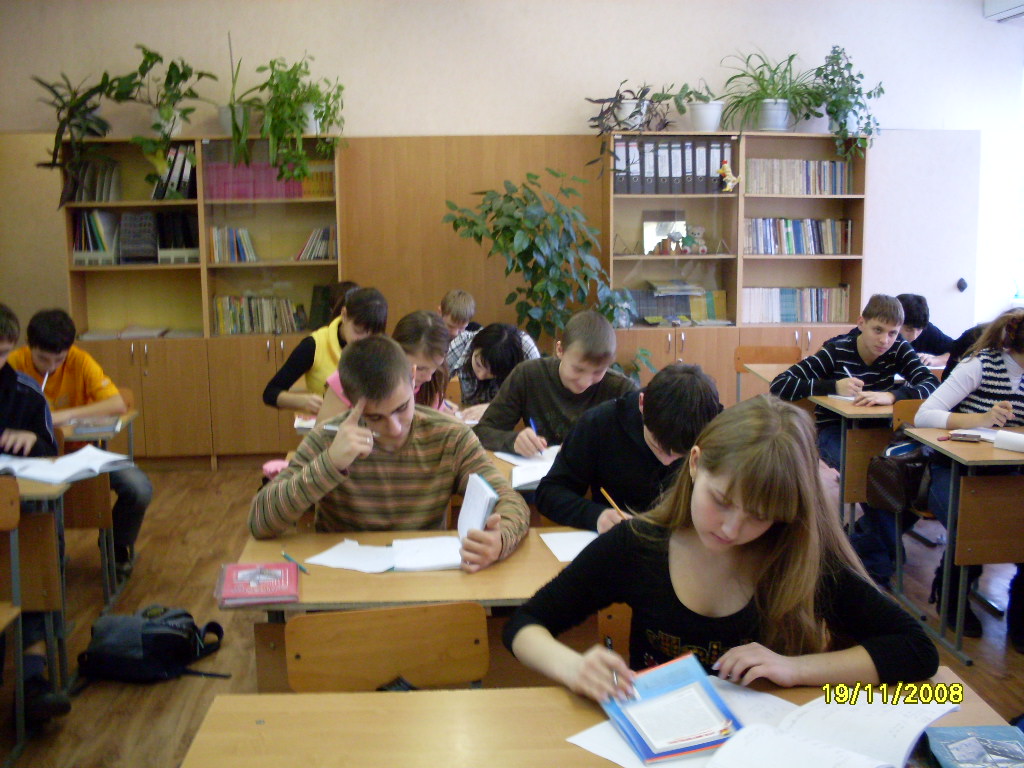 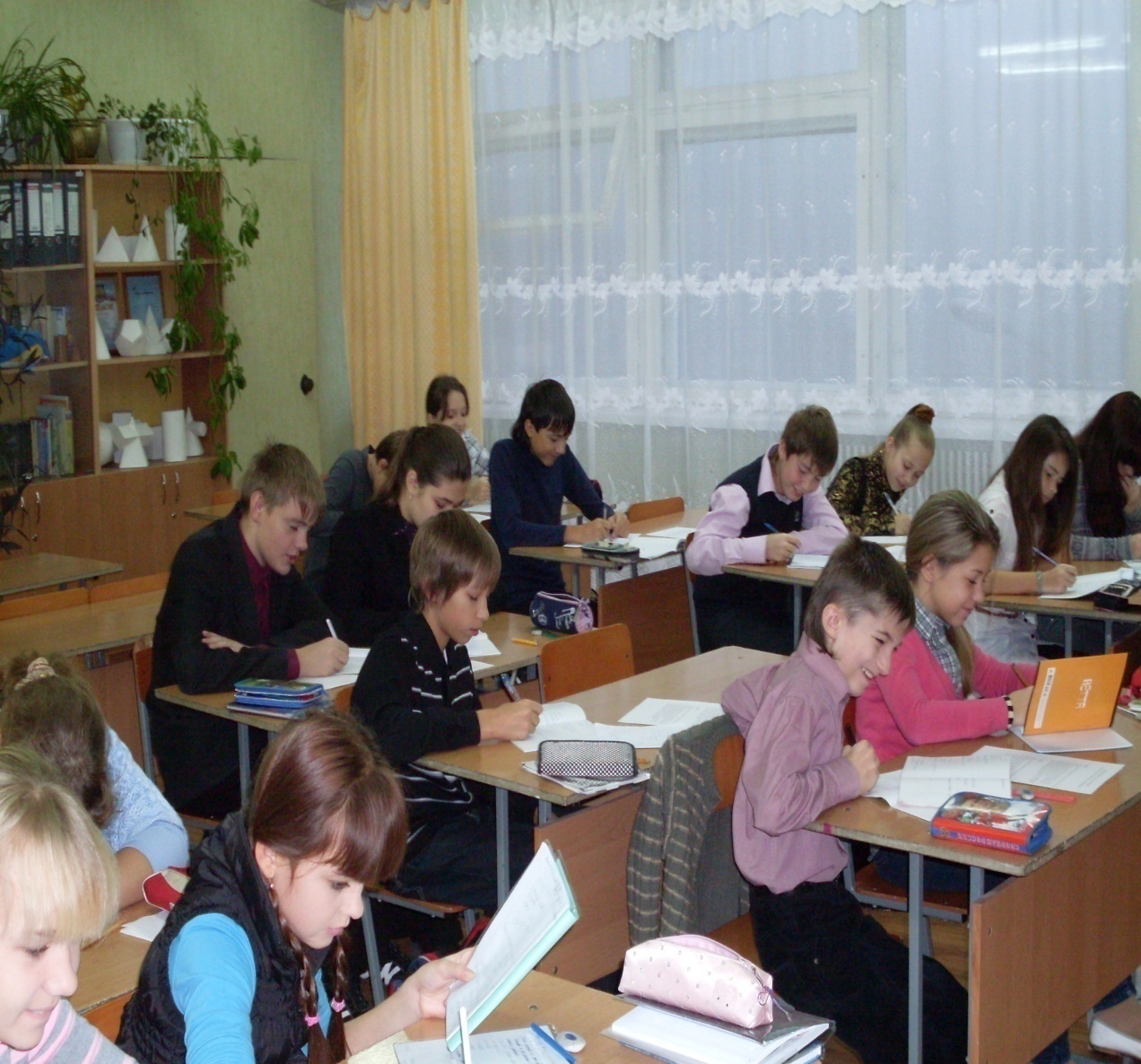 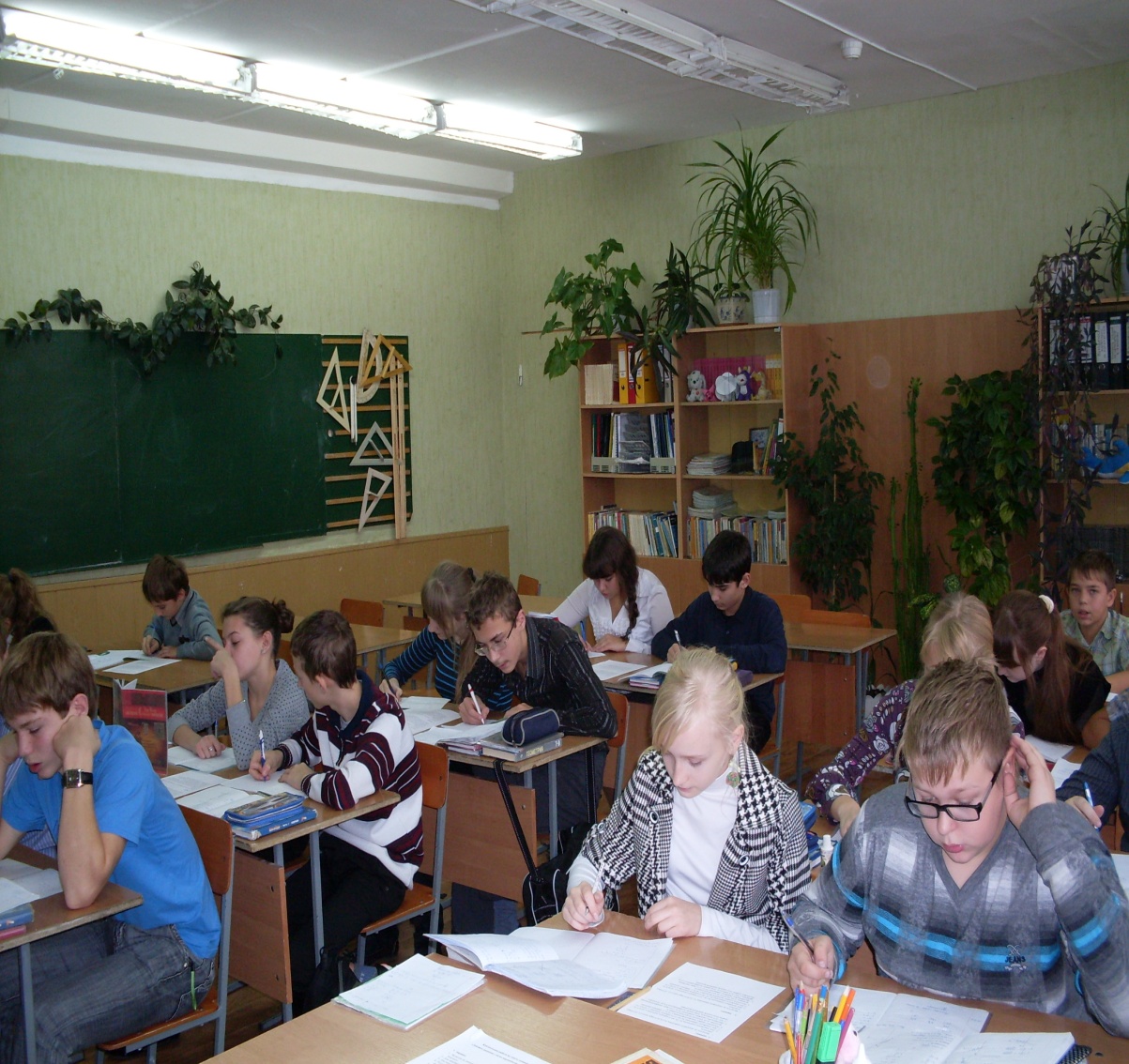 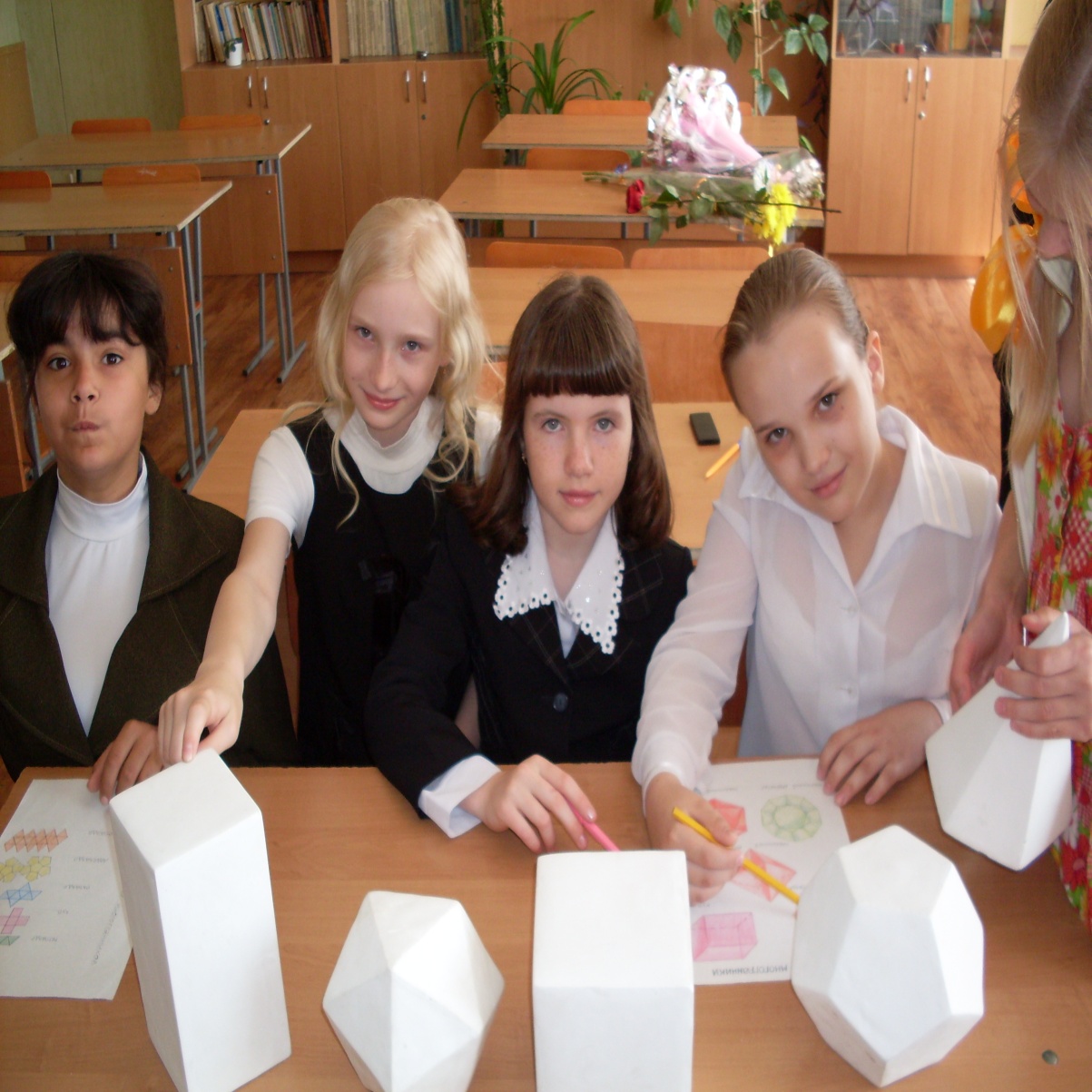 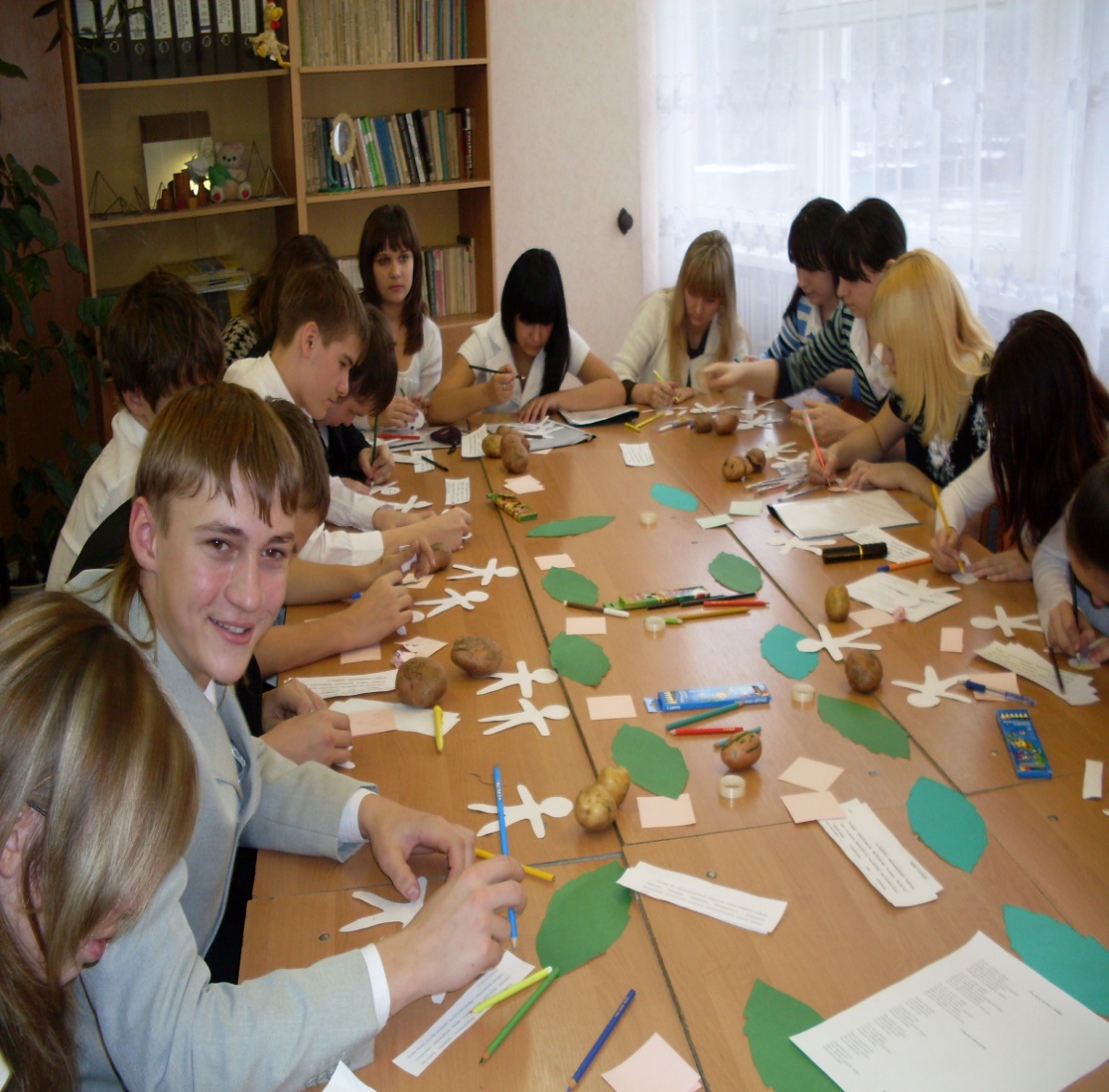 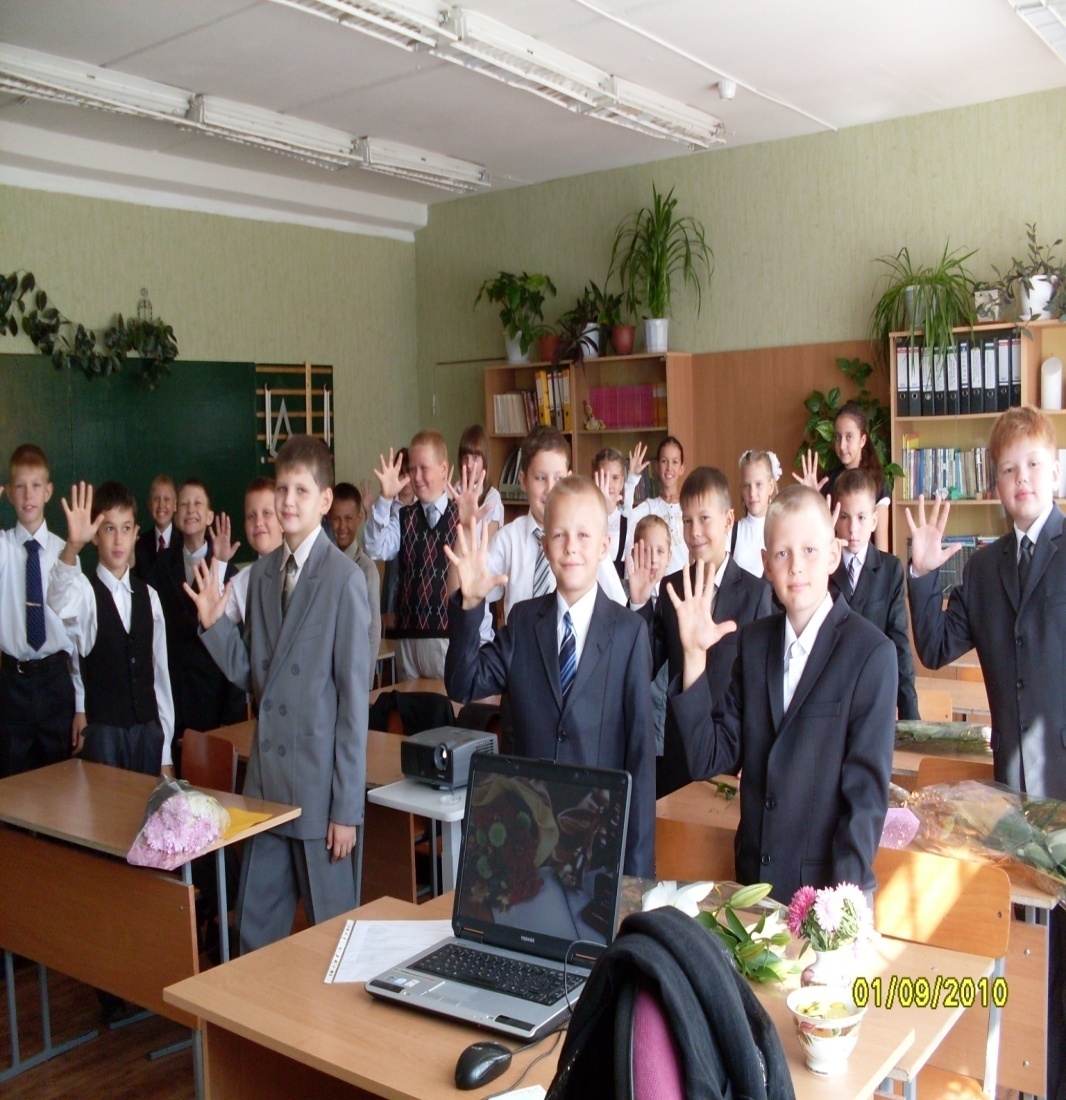 МО учителей математики –это:
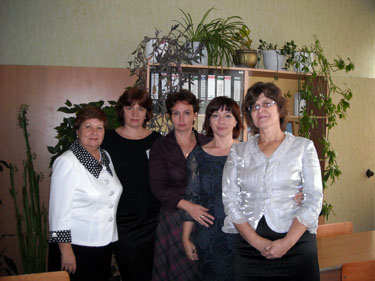 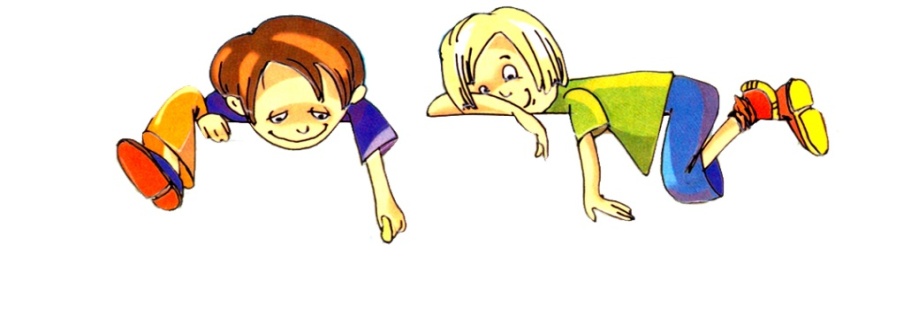 Копилка                 (2010-2011г.) проектов учащихся по математике
Чертежи, фигуры, линии и математические расчёты в кройке и шитье.
Статистика не существует без процентов.
Приложения определённого интеграла в экономике.
Изготовление набора для решения задач с пространственными телами. 
Как обсчитать бюджет семьи?
Сколько стоит ремонт?
Грамотный покупатель.
Математика в борьбе с загрязнением окружающей среды.
Числа вокруг нас.
Математика в педиатрии.
И это всё о треугольниках. 
Золотое сечение в архитектуре города Курска.
Оригами и математика.
 Многогранники.

                                        И многие другие проекты.
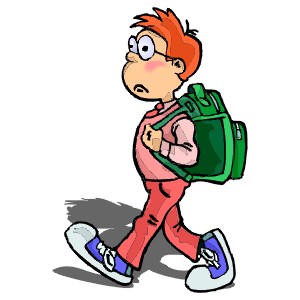 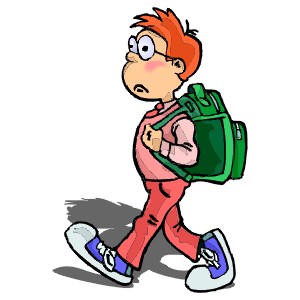 Всех, кто учит математике, 
Всех, кто учится математике, 
Всех, кто любит математику, 
И всех тех, кто ещё не успел полюбить математику,
наше дружное МО ждёт в гости
 на неделе математики!
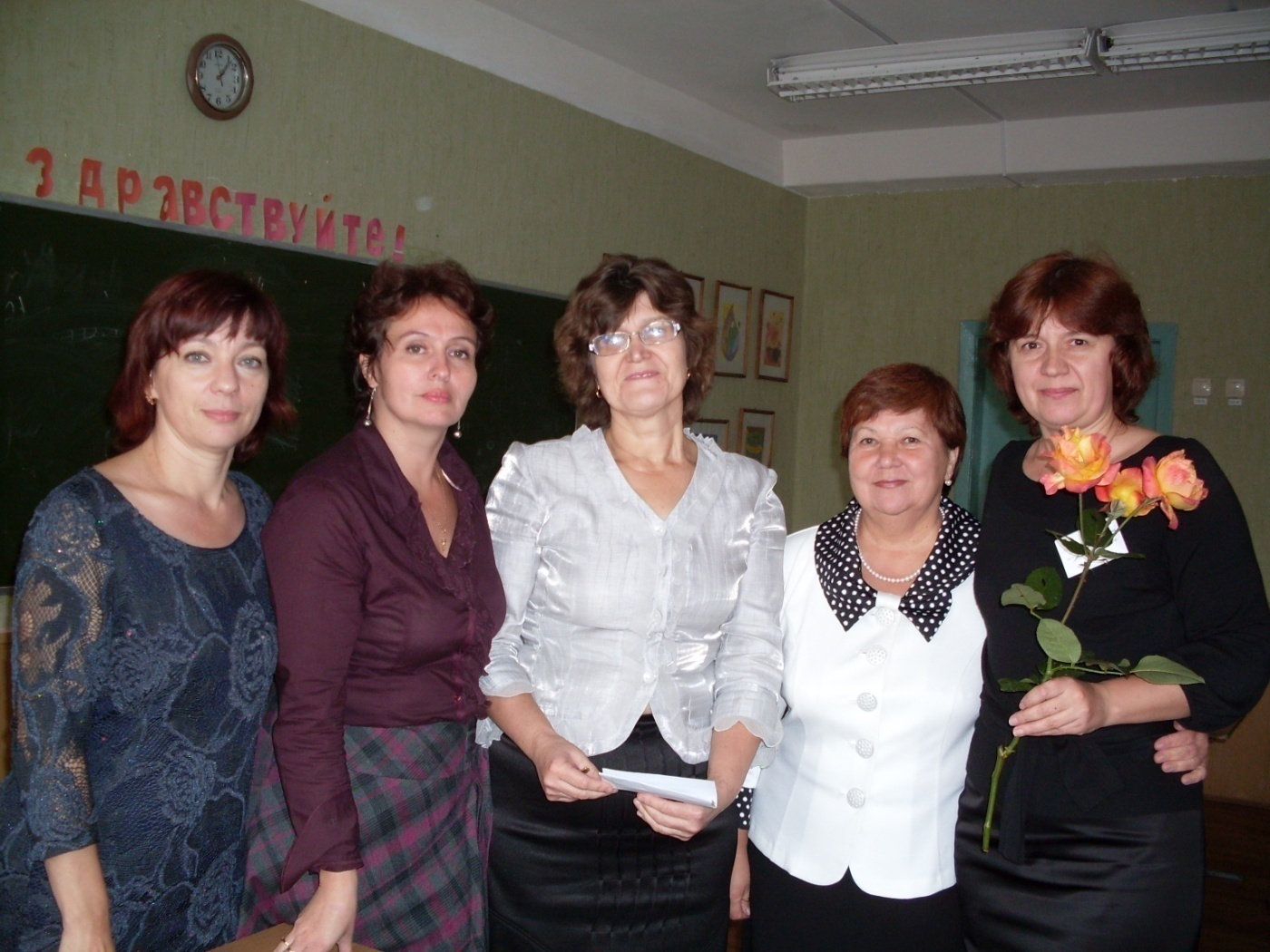